RAMBØLL
MUSEUMS
Design brief
Samarbeidspartner: Rambøll

Informasjonssystem

Ekstern veileder  Anita Woll

Intern veileder  Alma Leora Culén
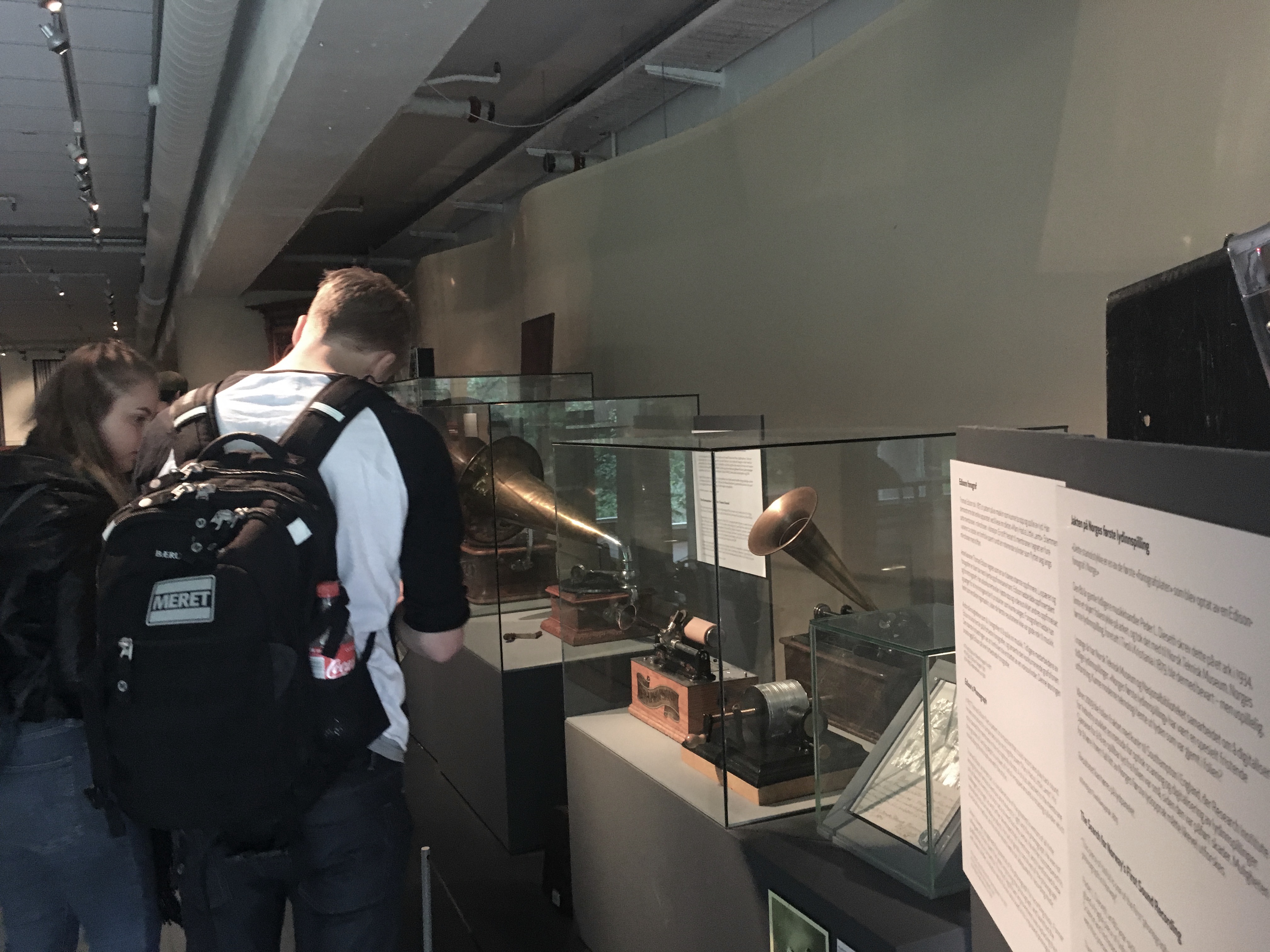 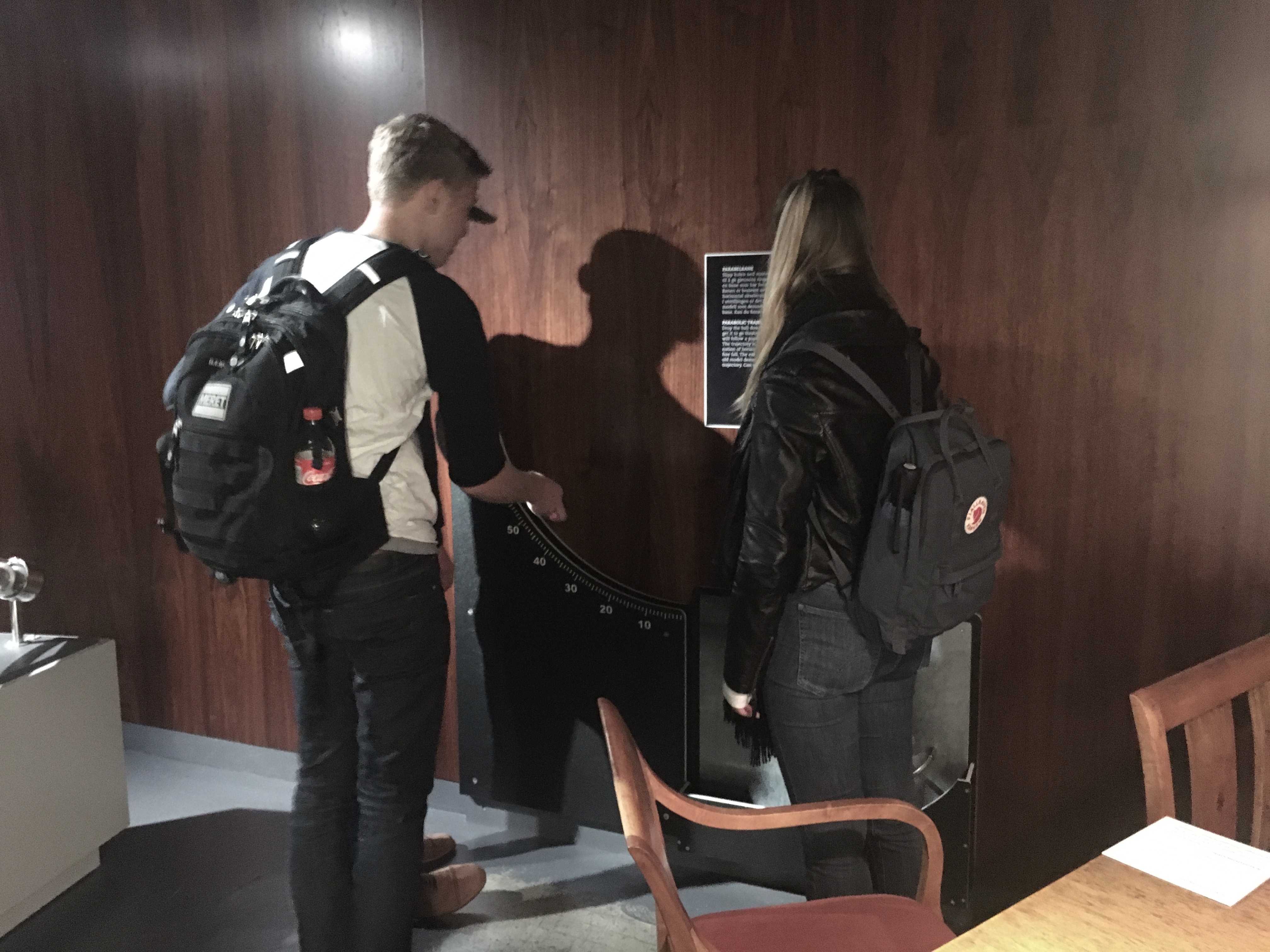 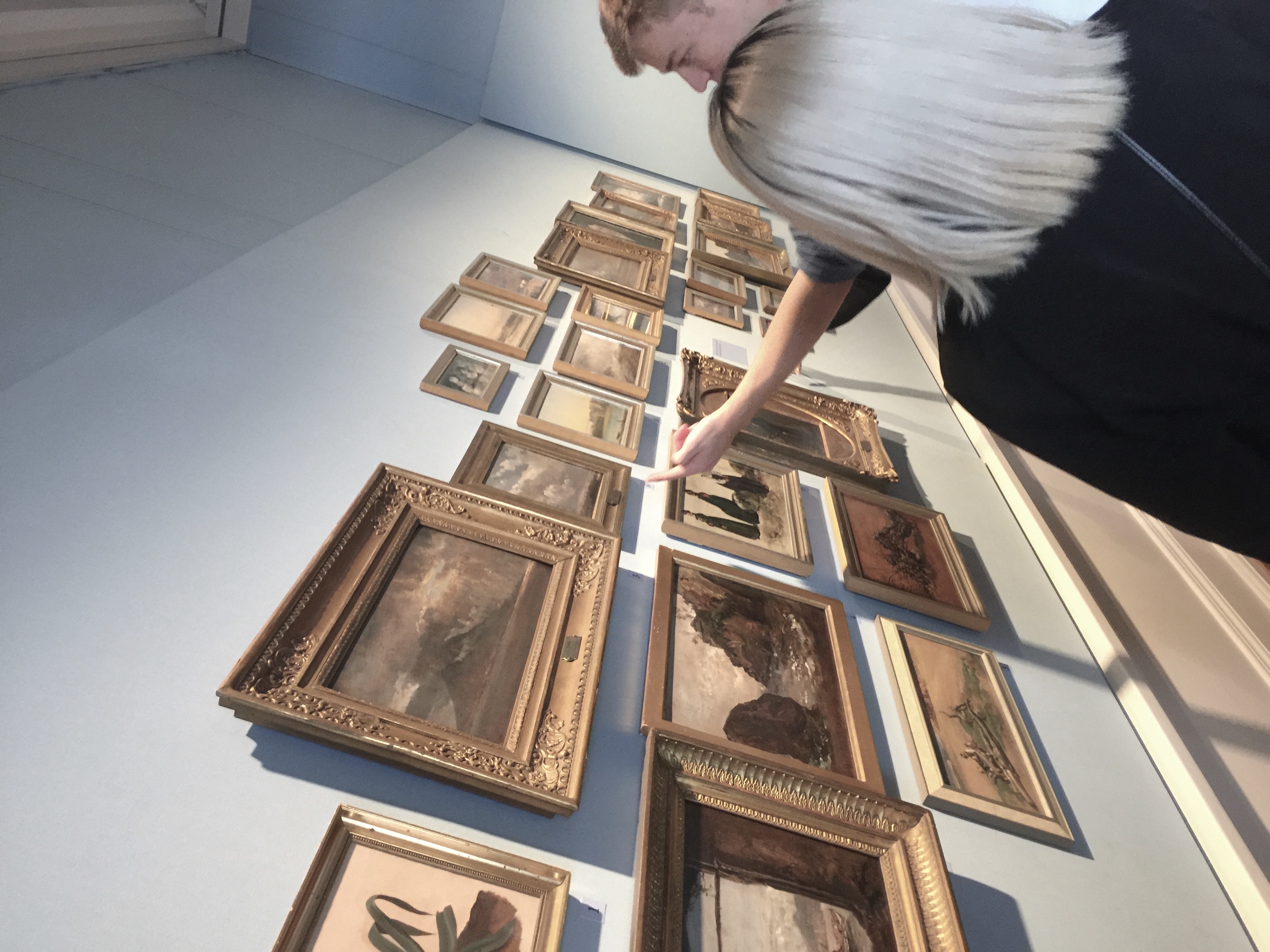 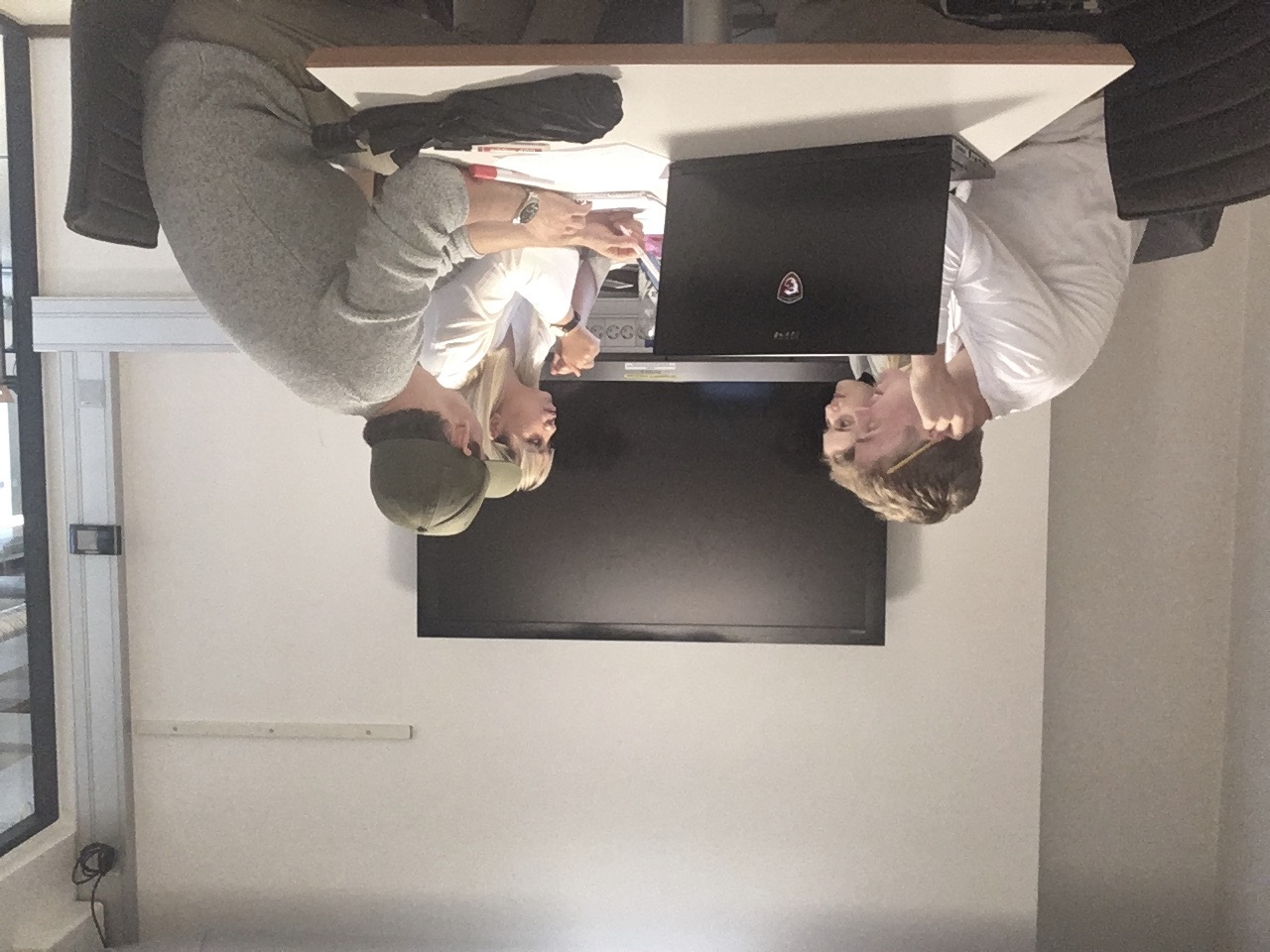 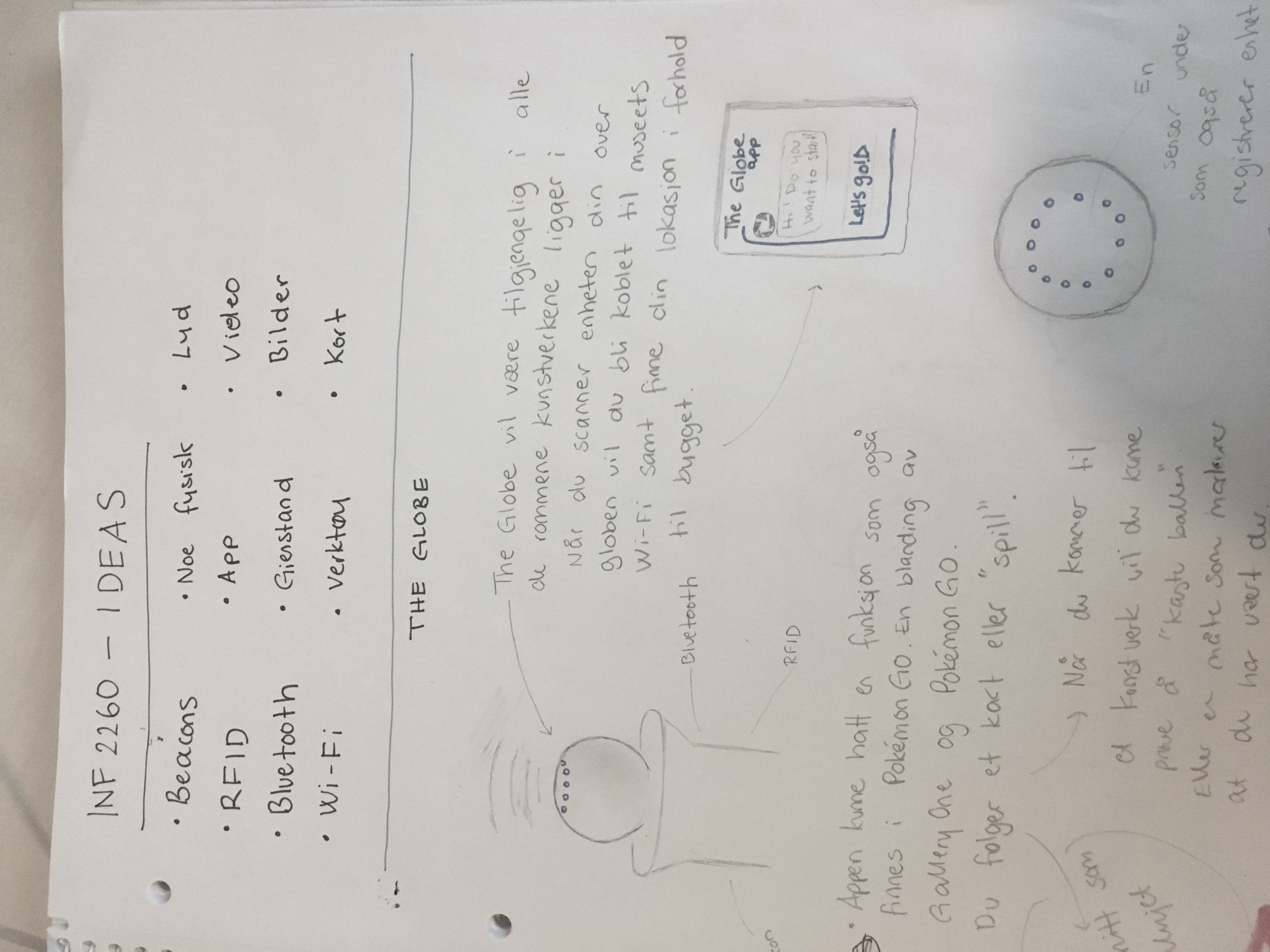 DESIGN THINKING
Empathize
Define
Ideate
Prototyping
Testing
Brainstorming

Kartlegging
Metoder
Define
Observasjon

Explore
Fokusgruppe

Mini workshop
Empathize
Ideate
Wireframing

Simulering
Simulering

Brukertesting
Test
Prototype
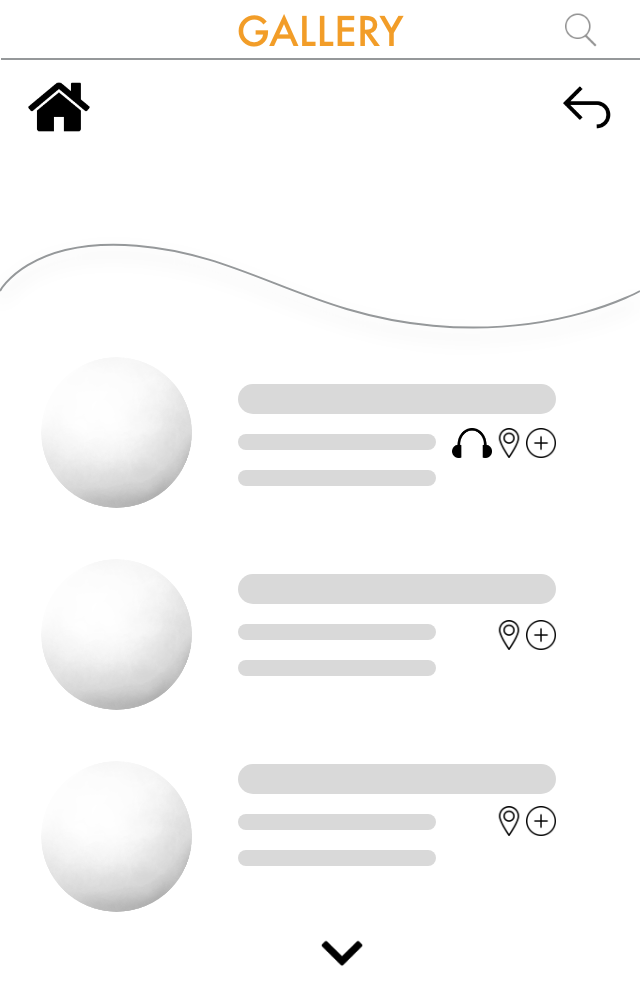 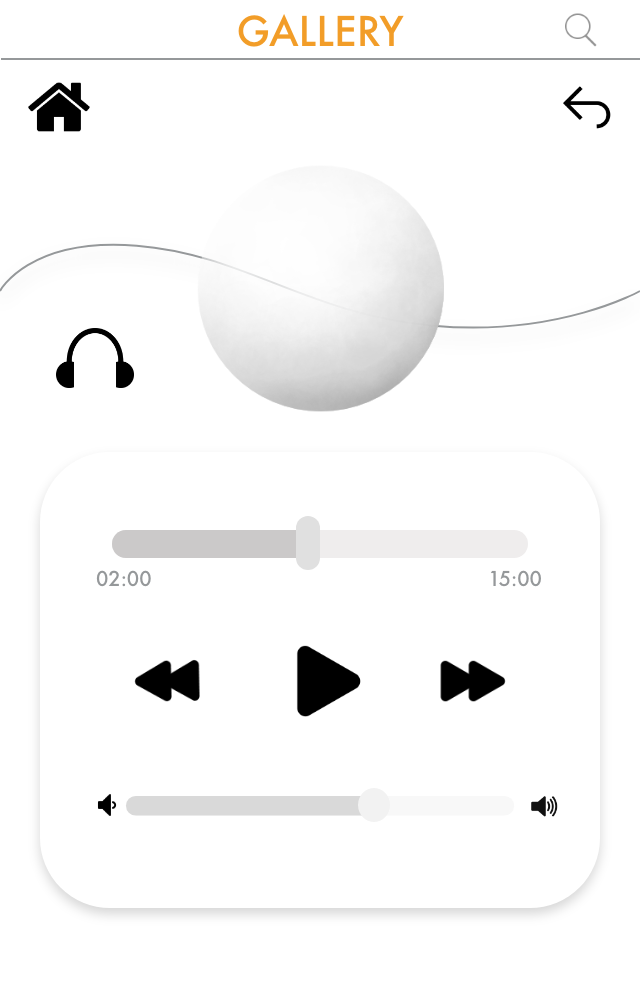 Skisser og idéer
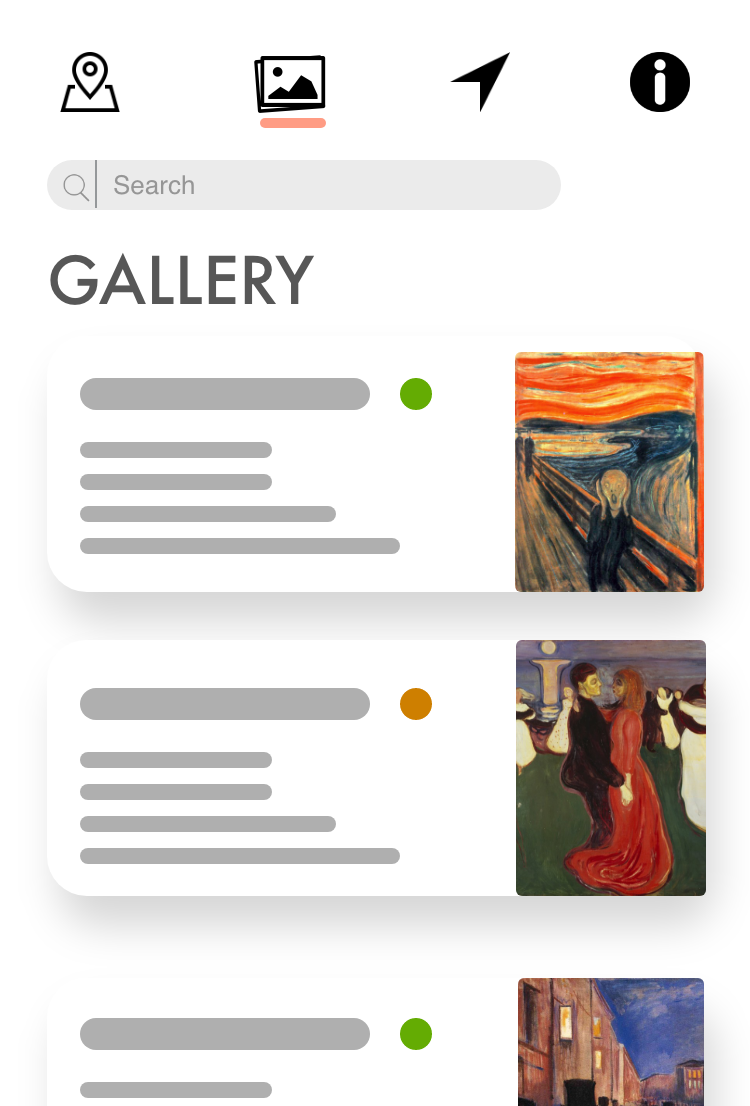 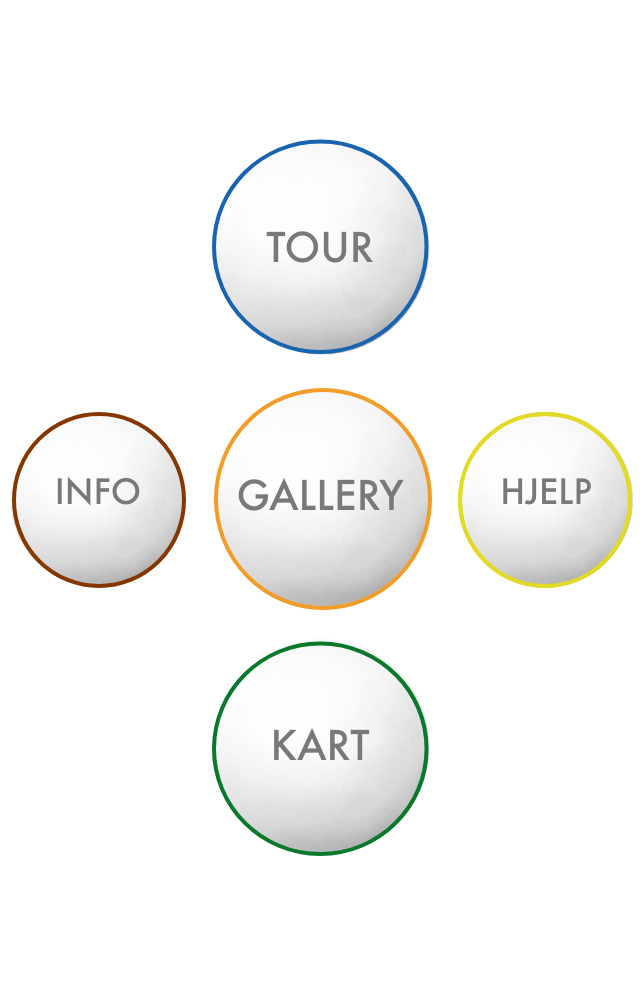 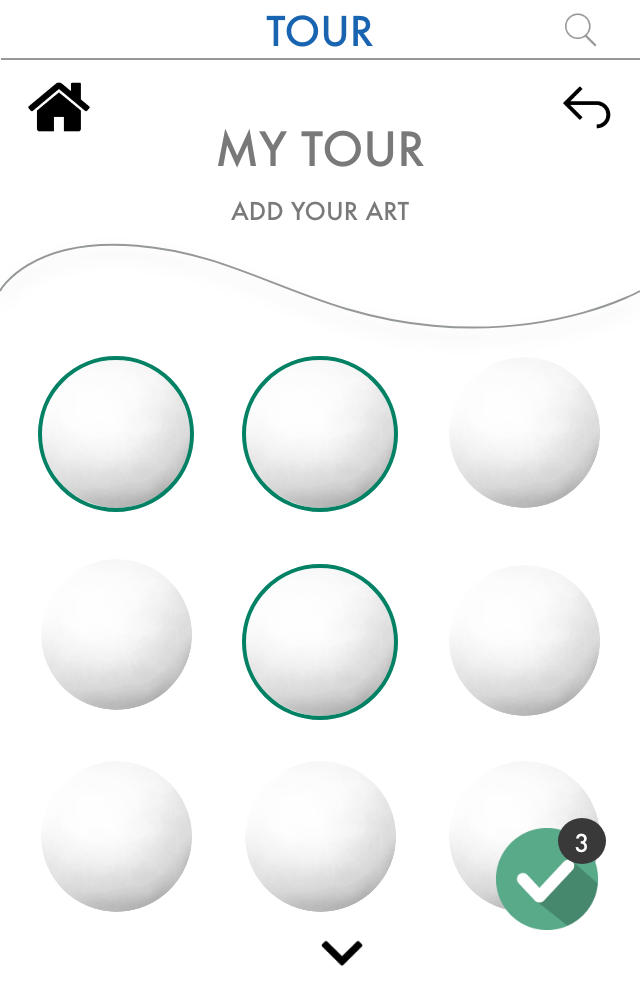 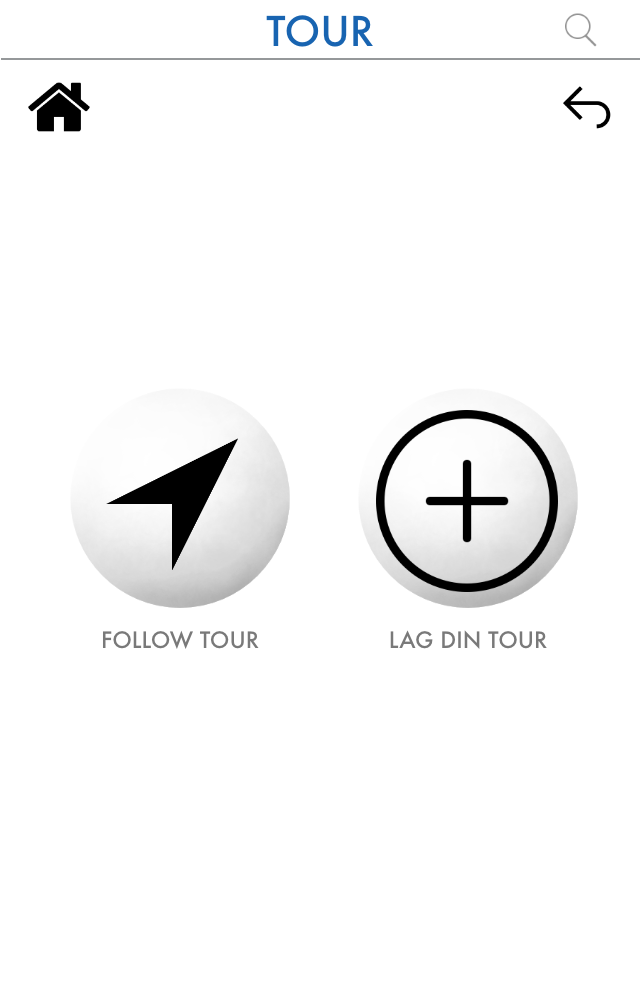 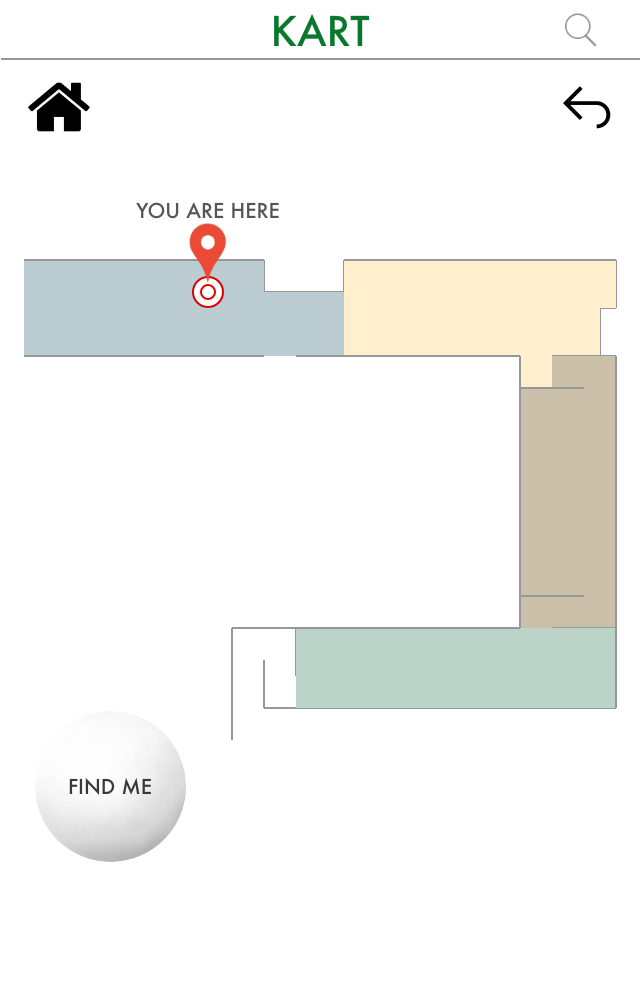 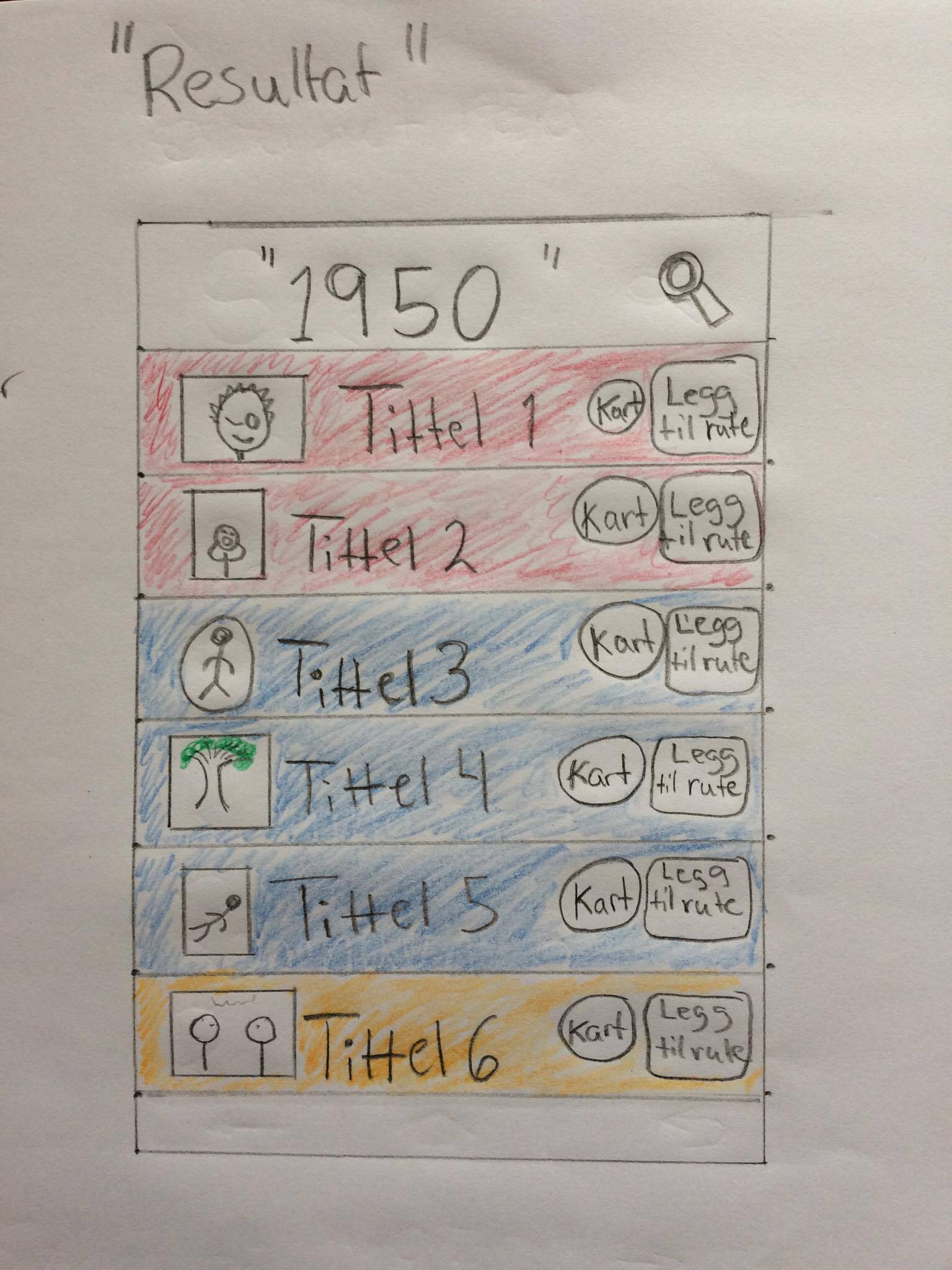 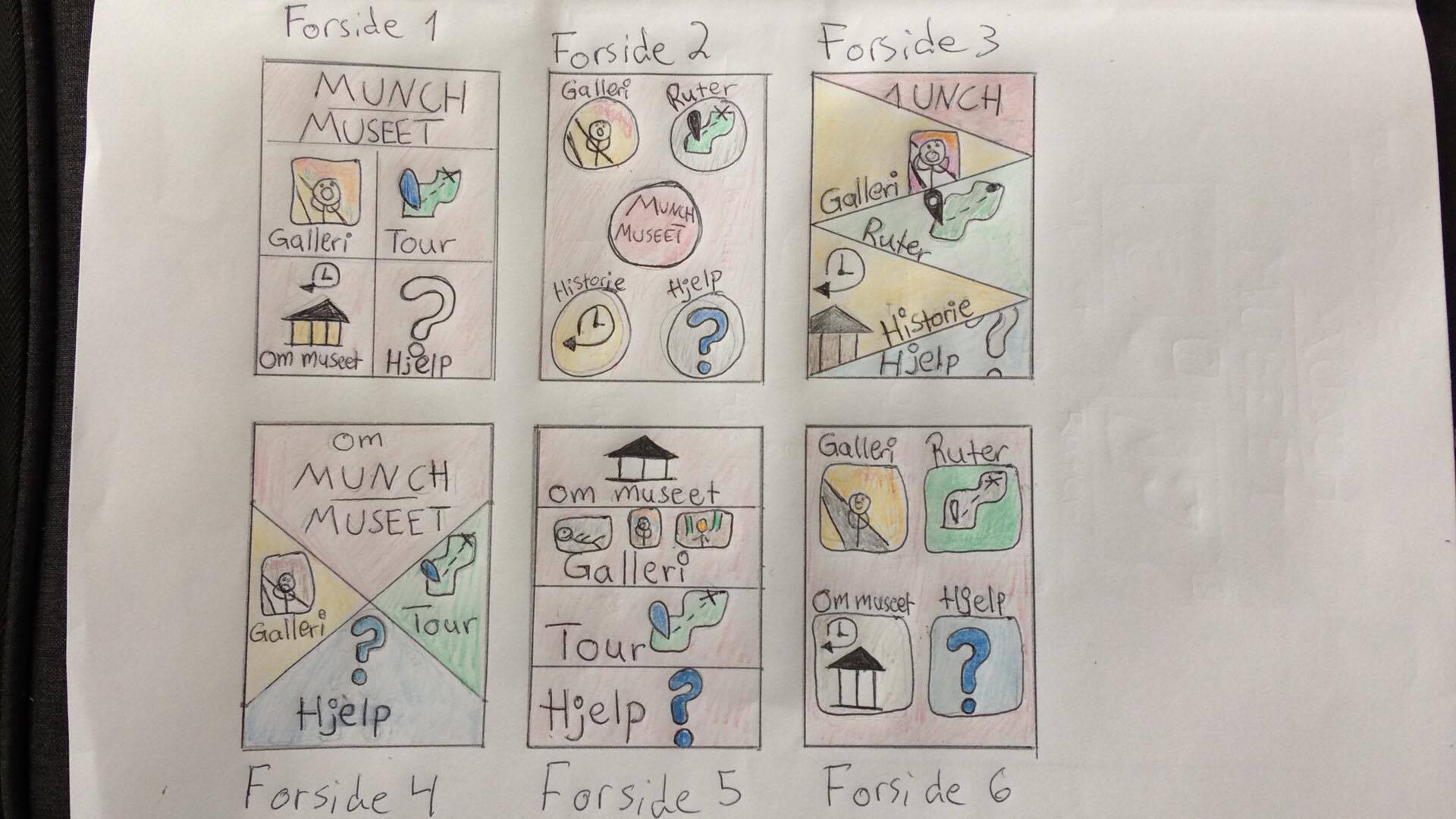 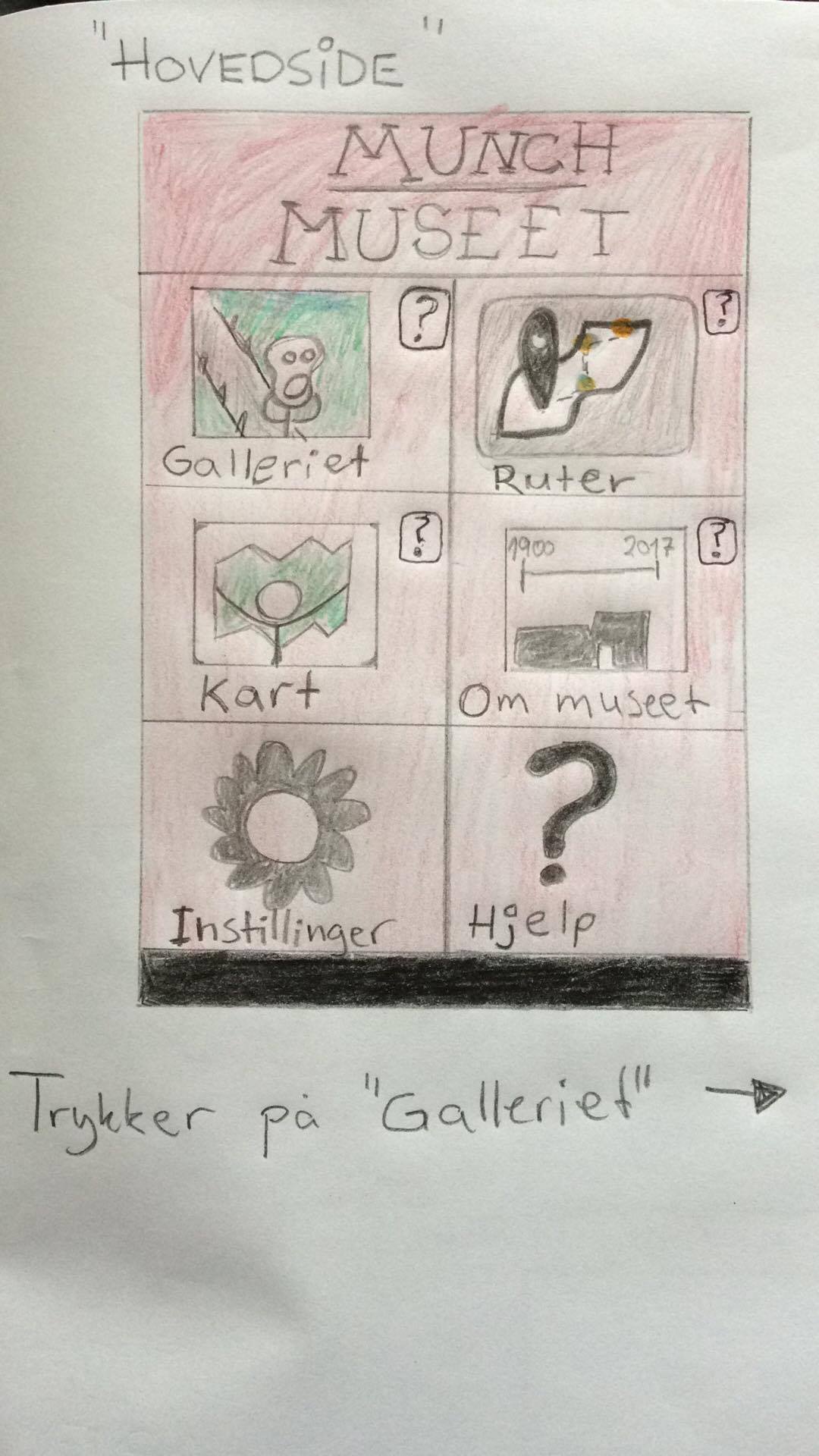 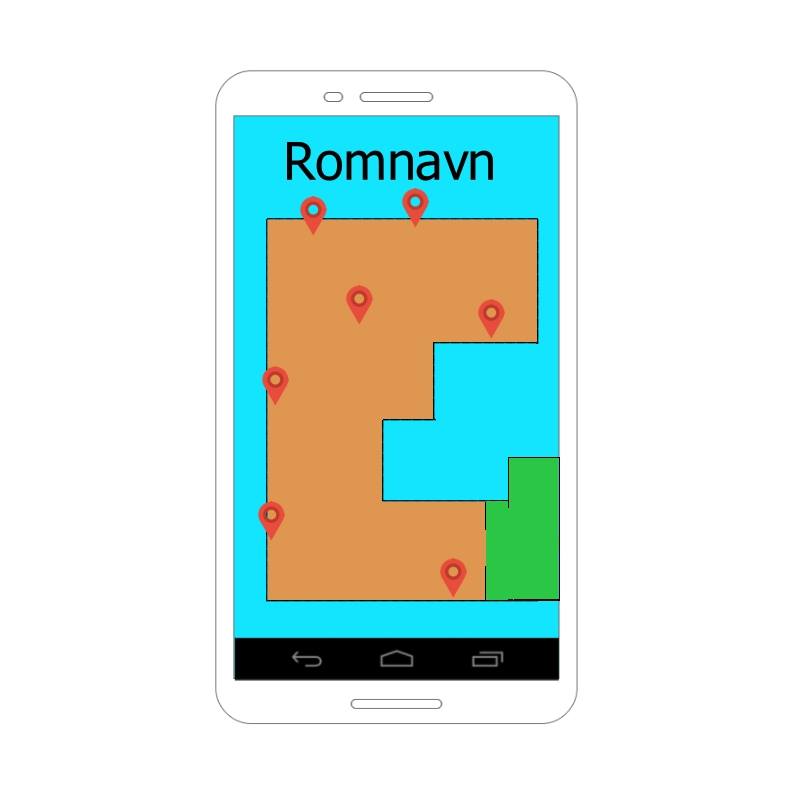 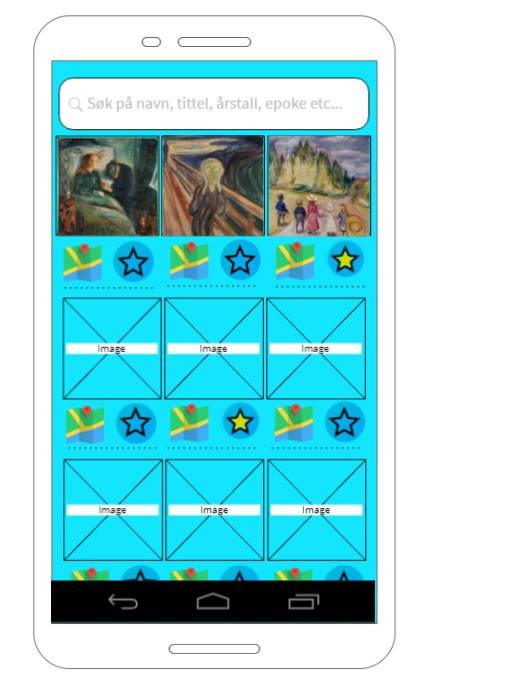 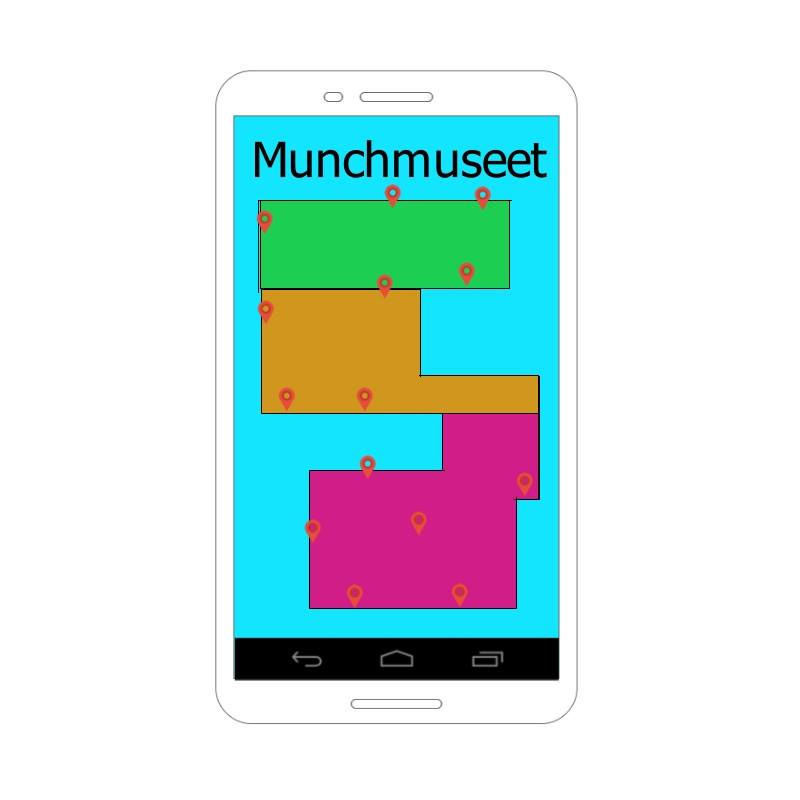 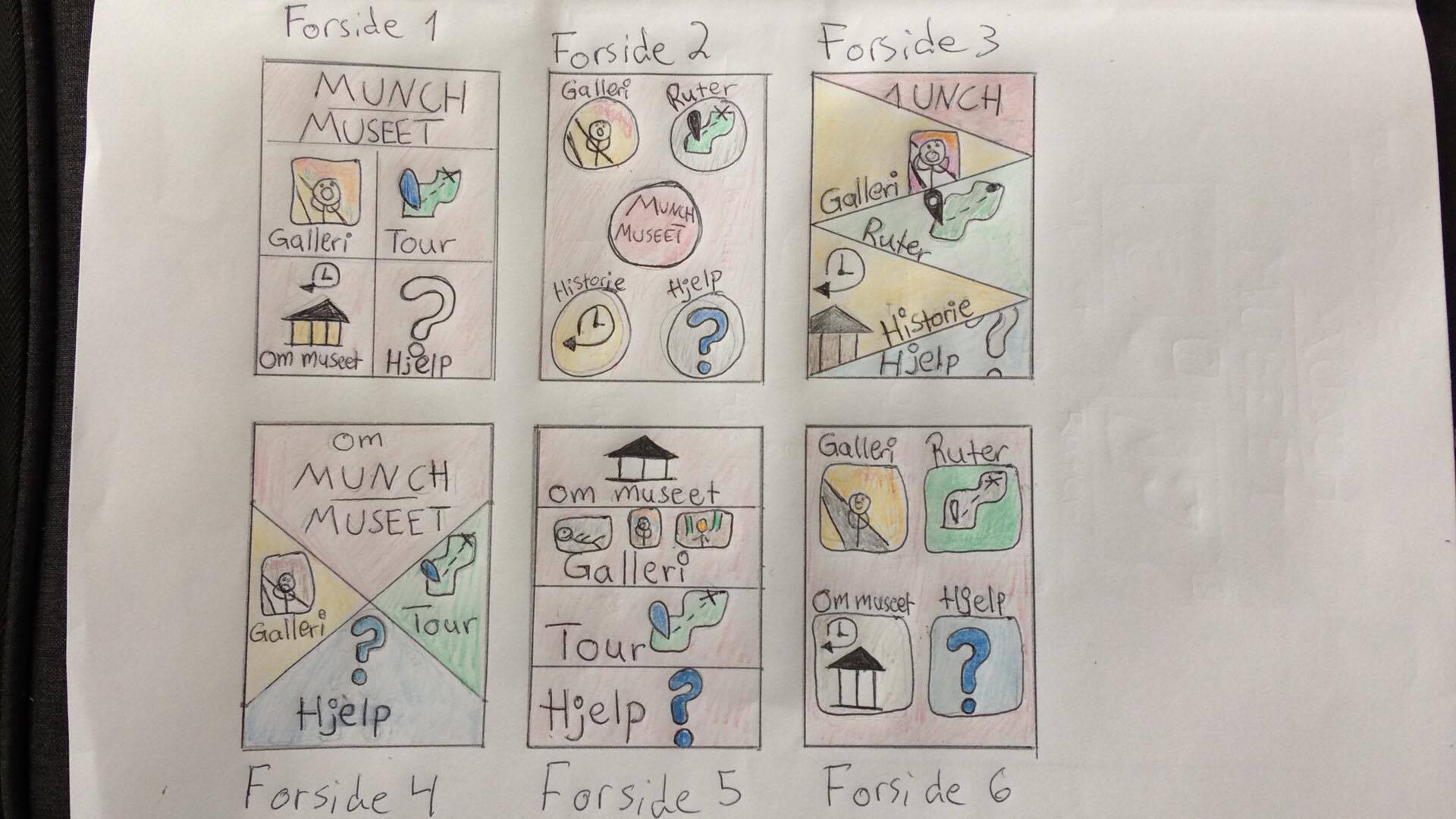 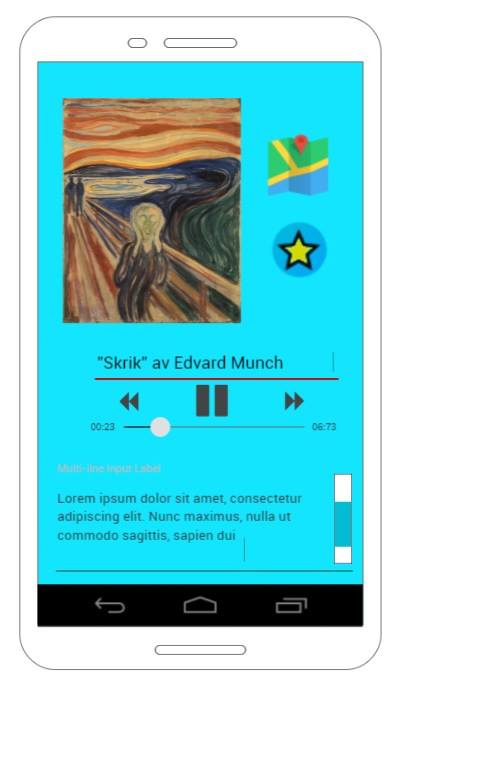 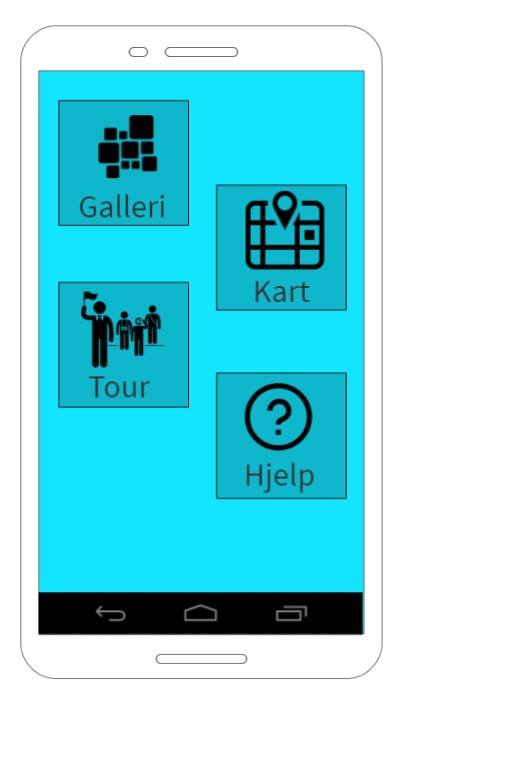 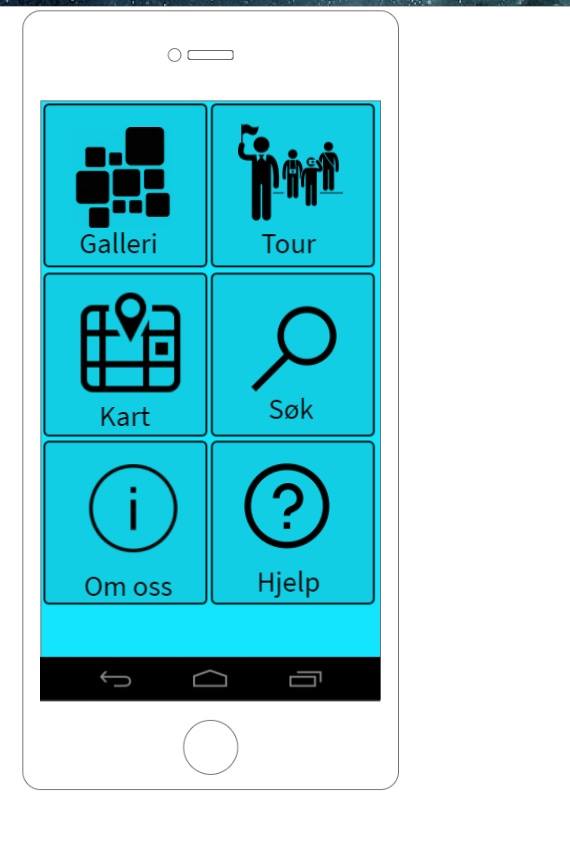 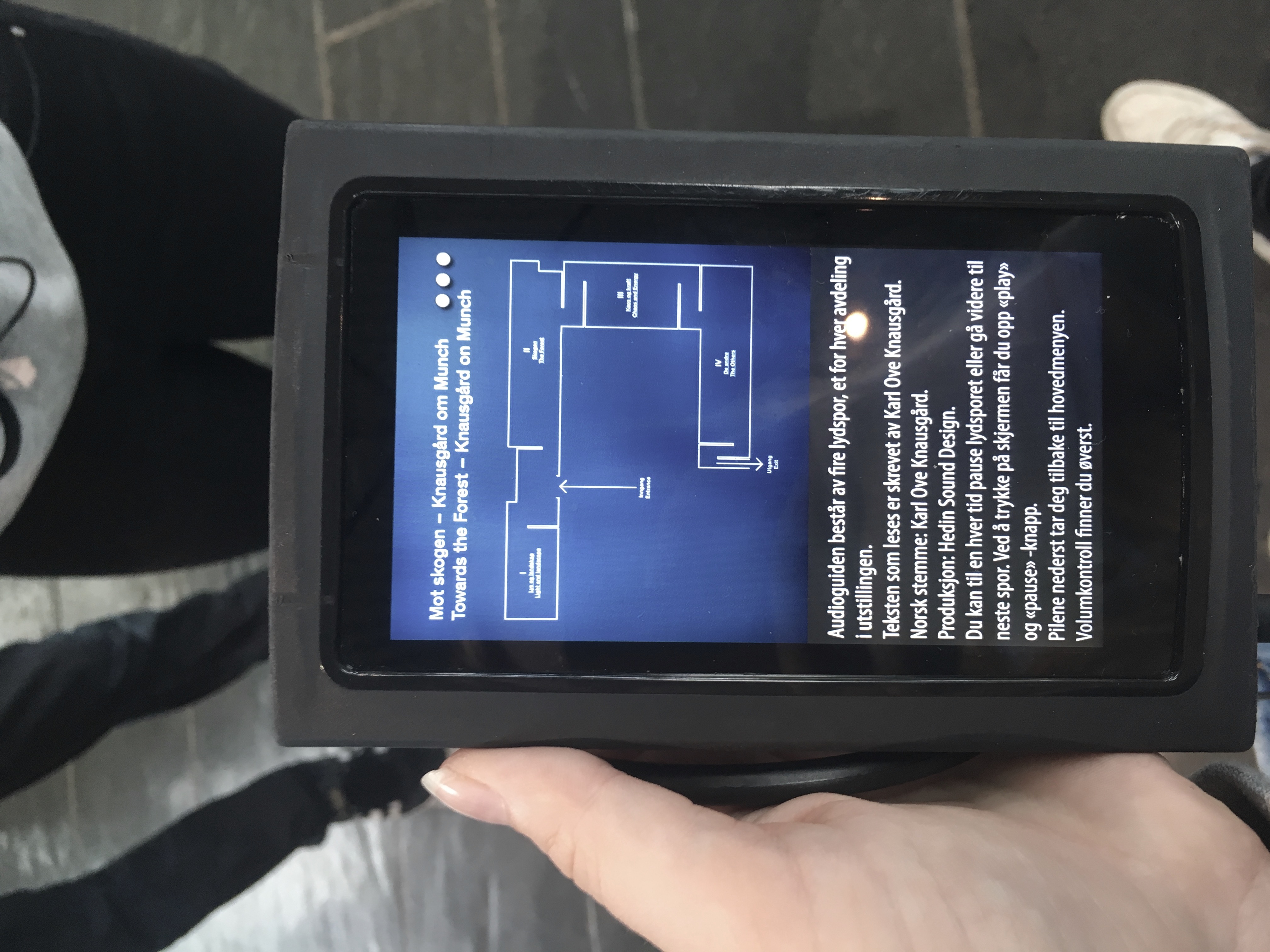 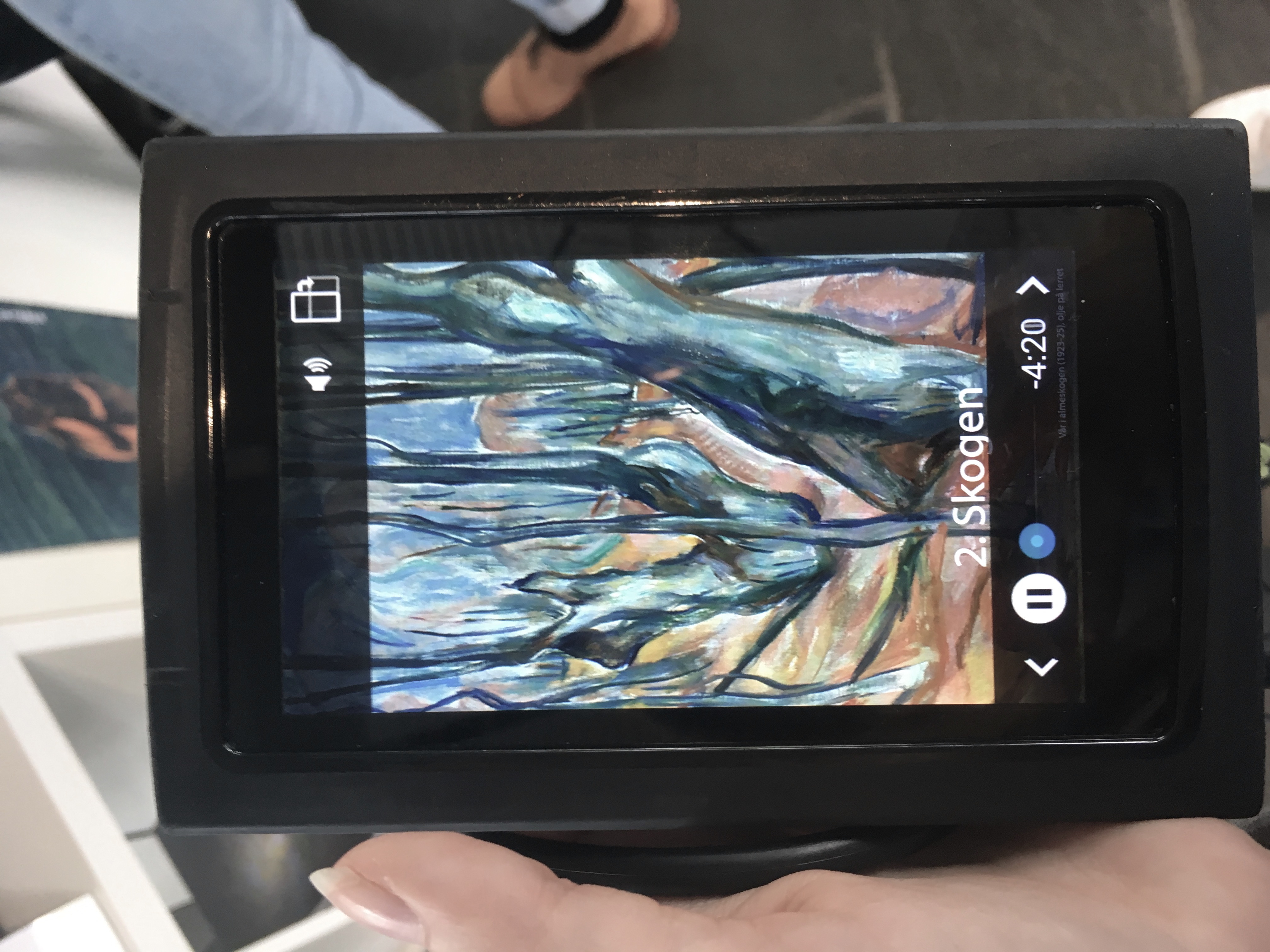 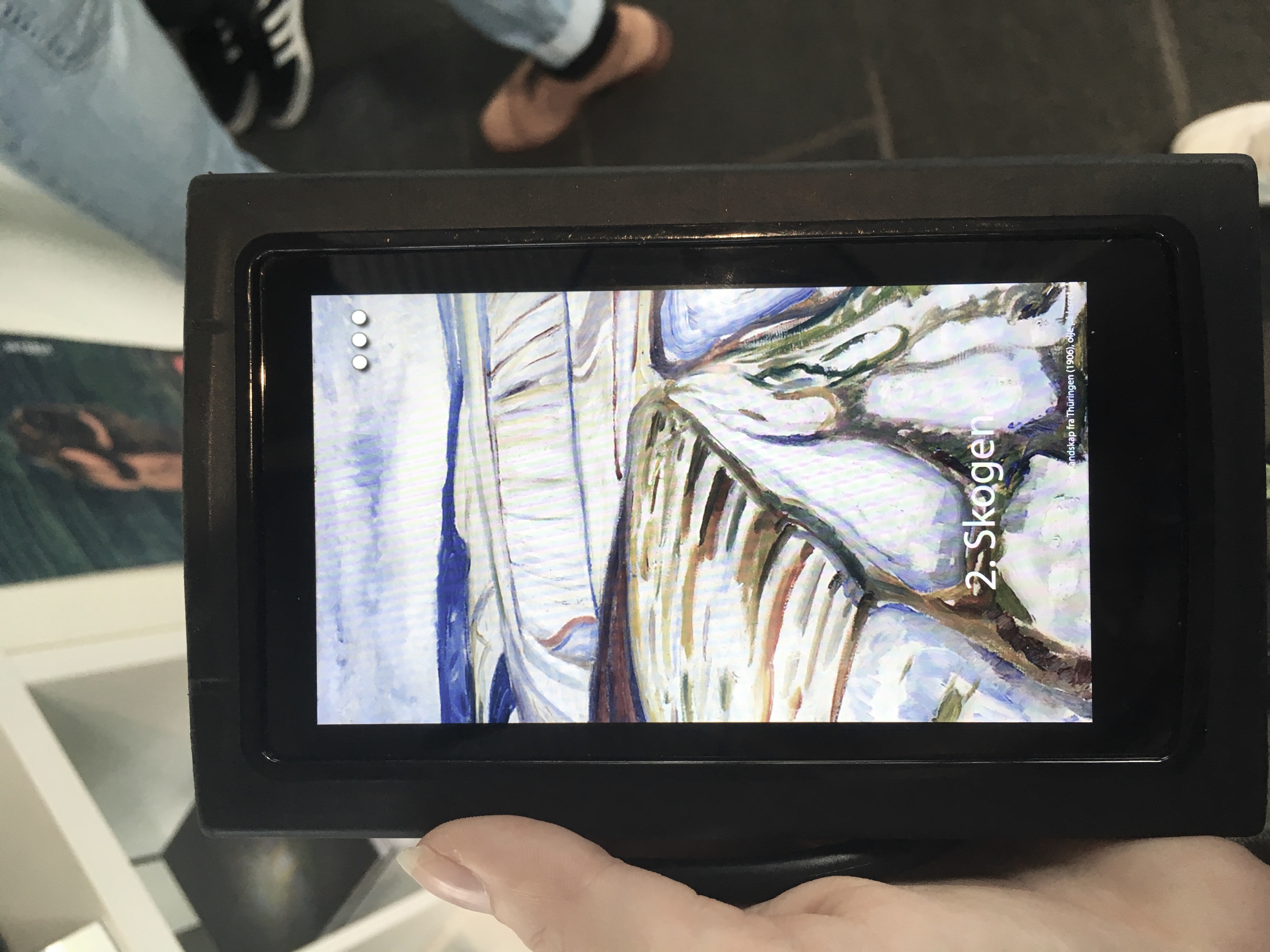 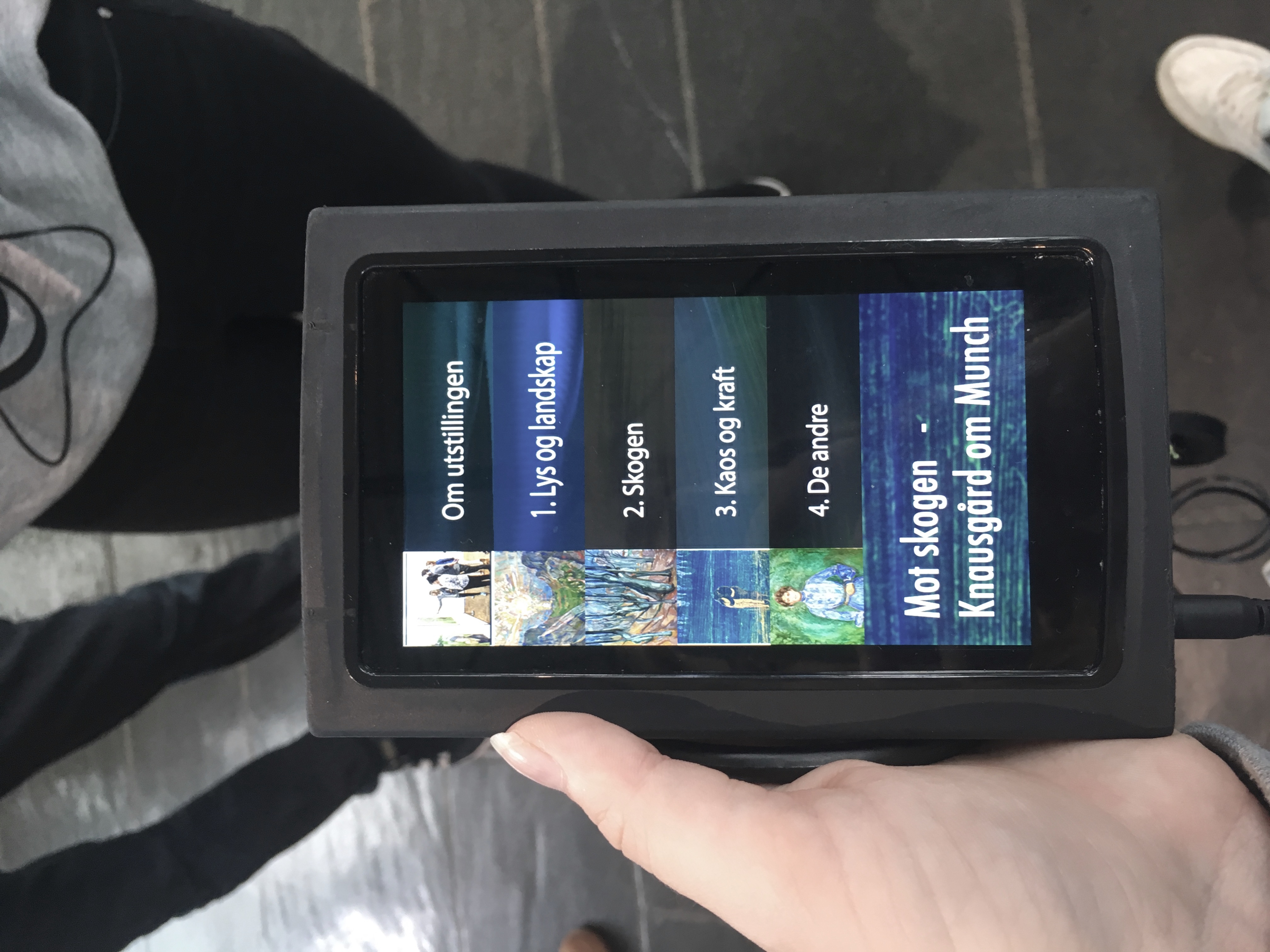 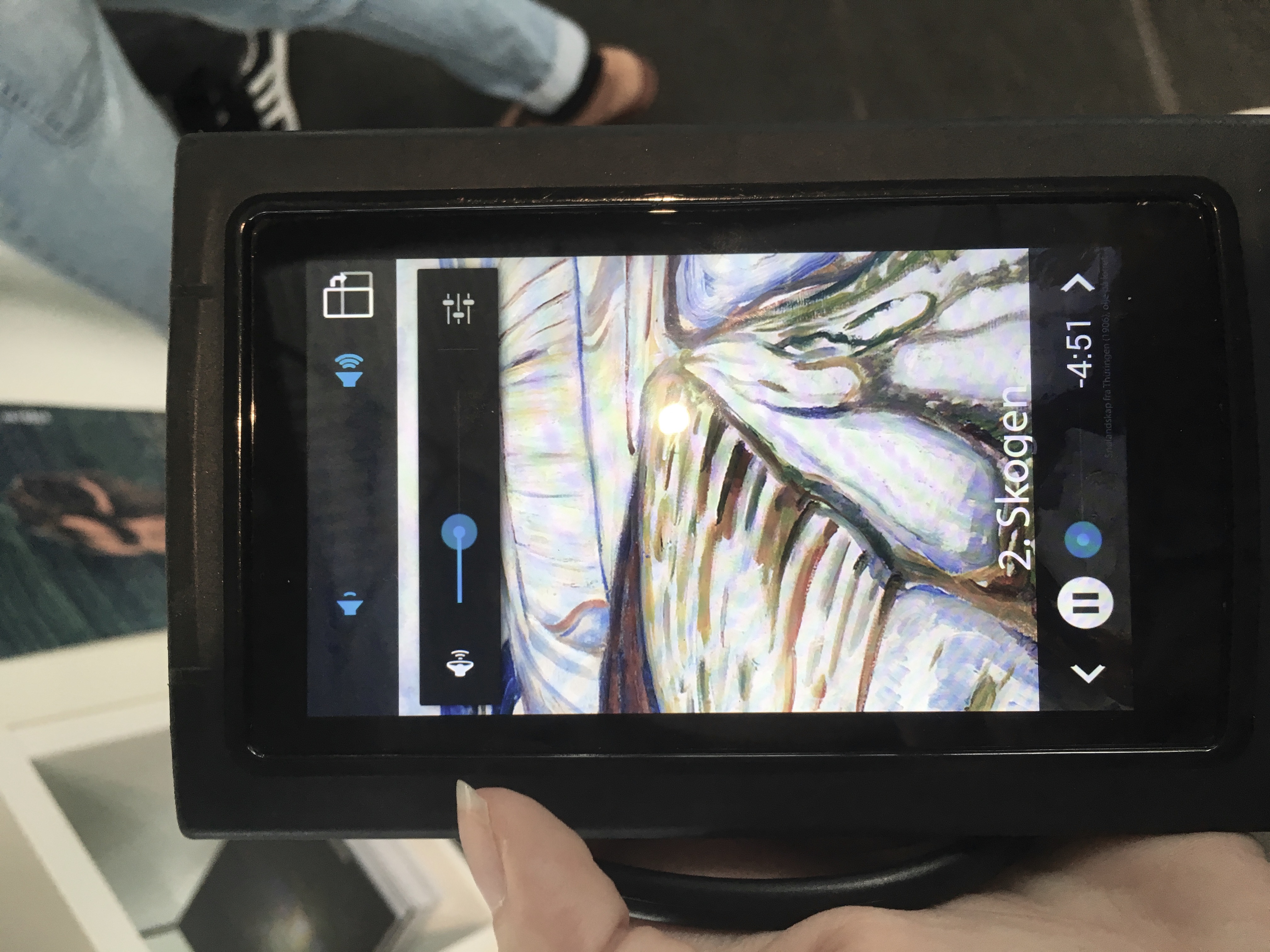 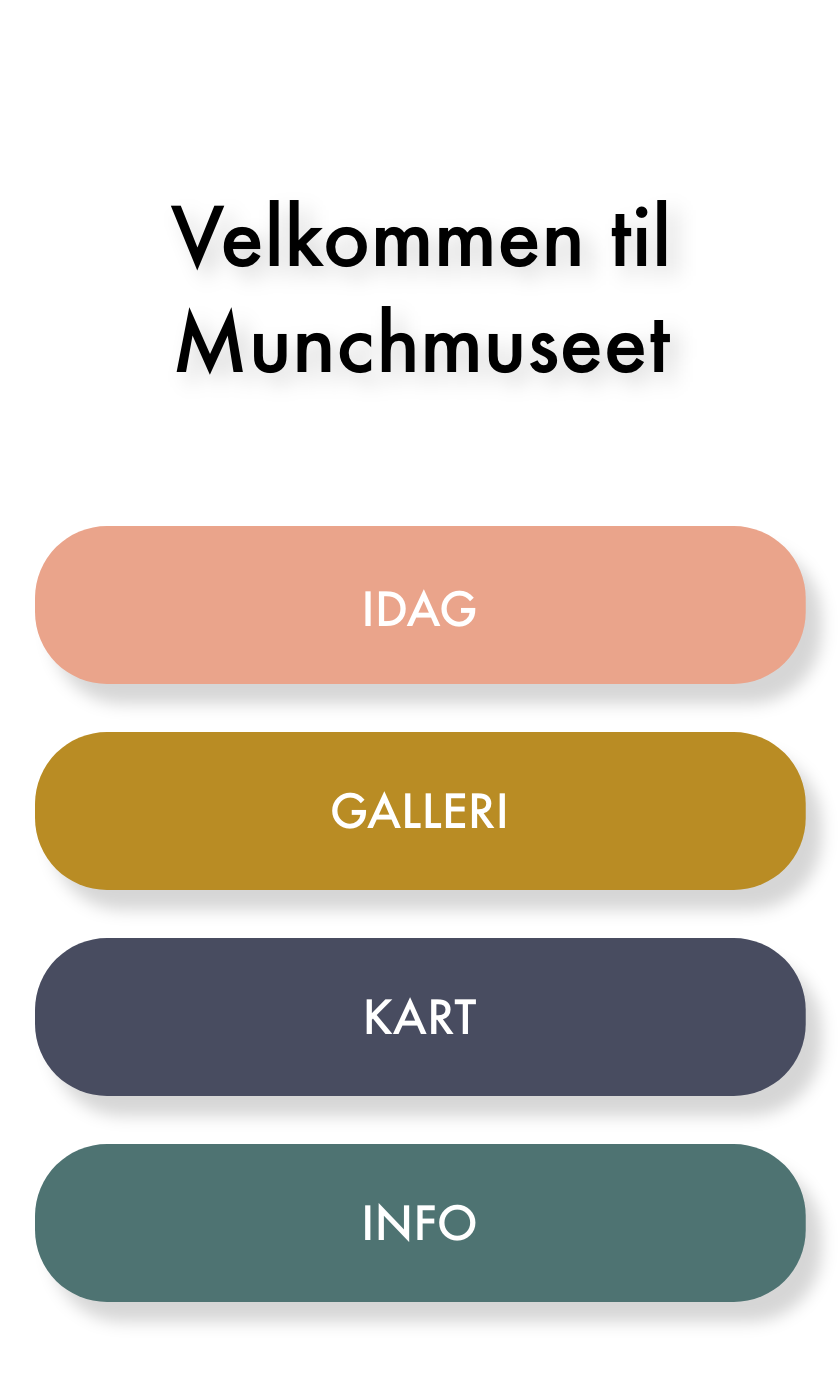 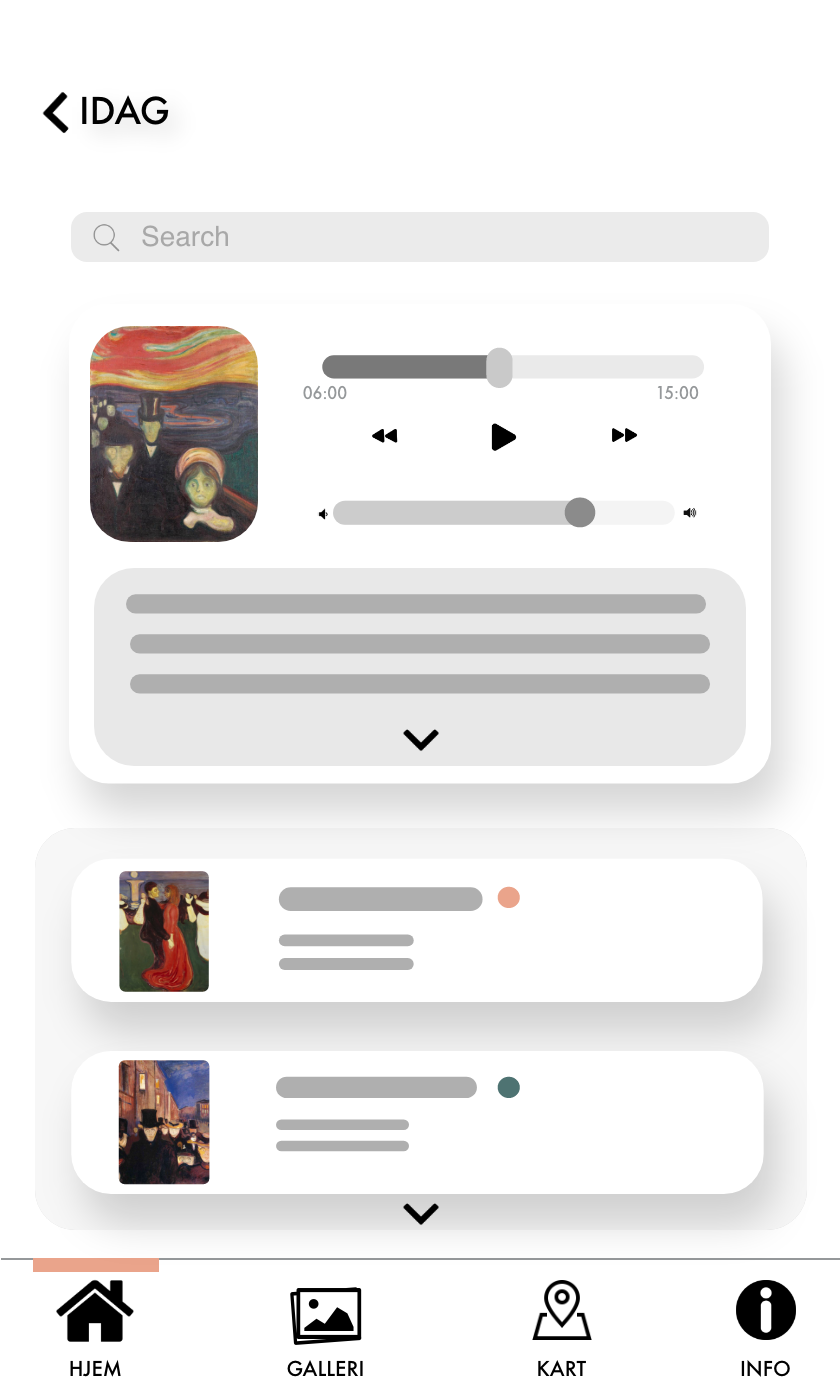 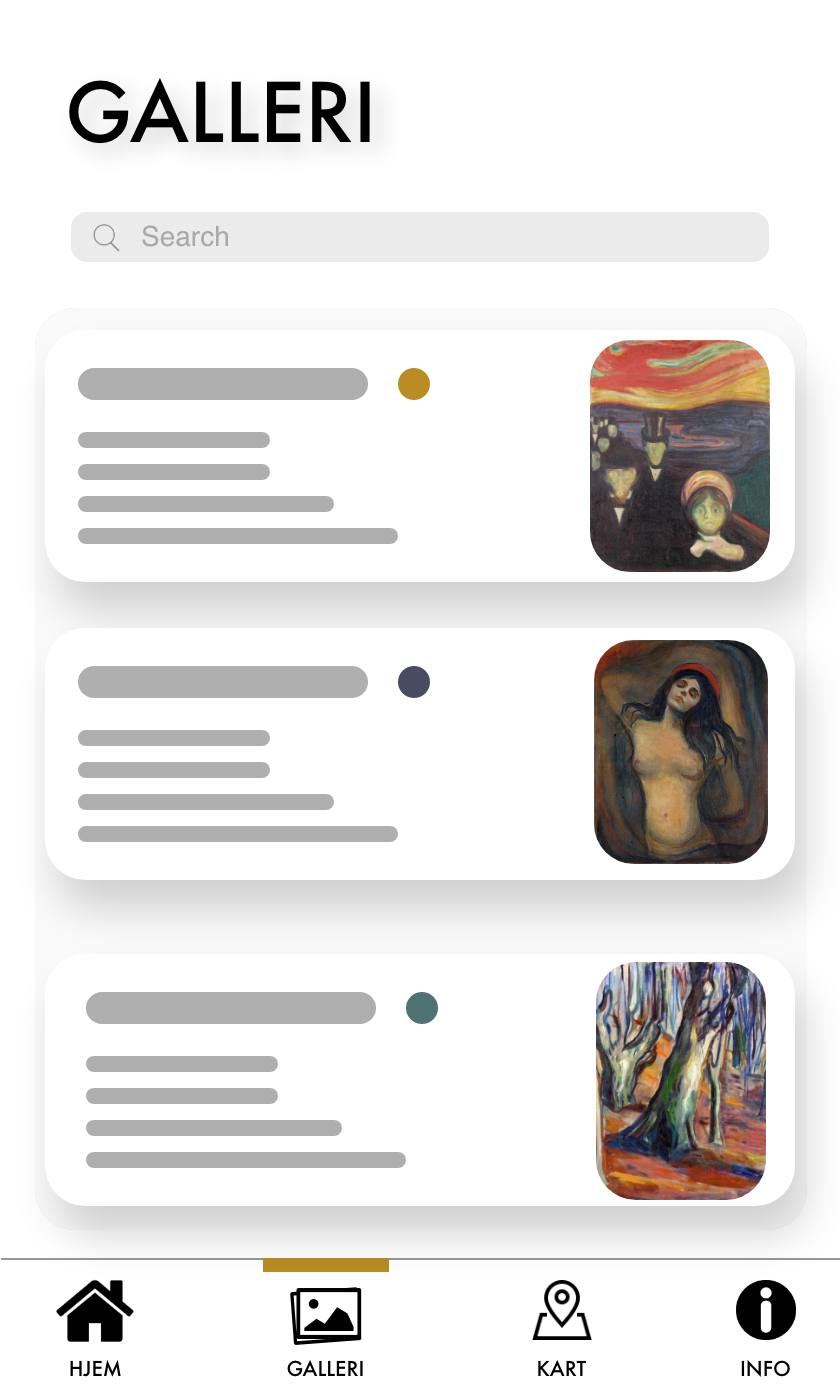 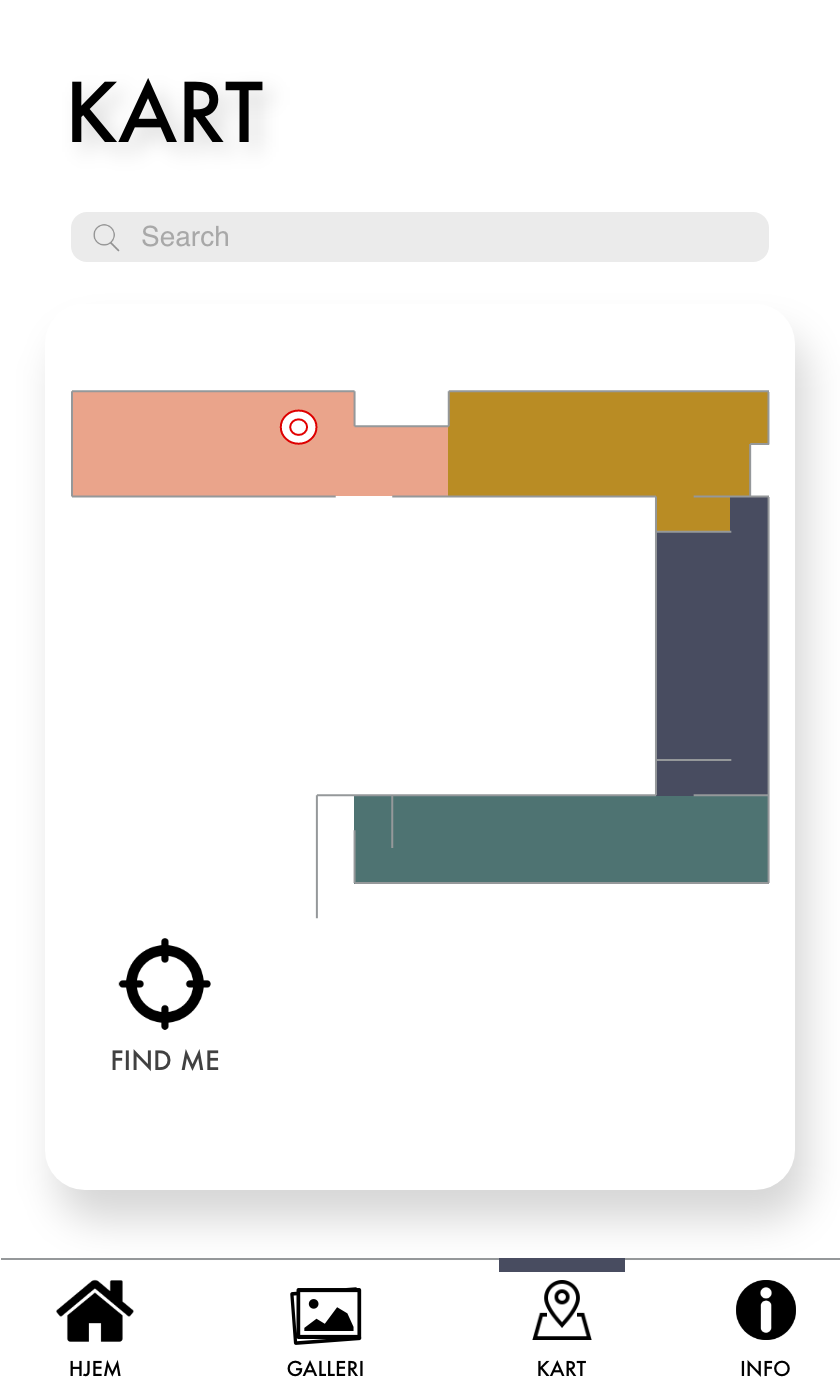 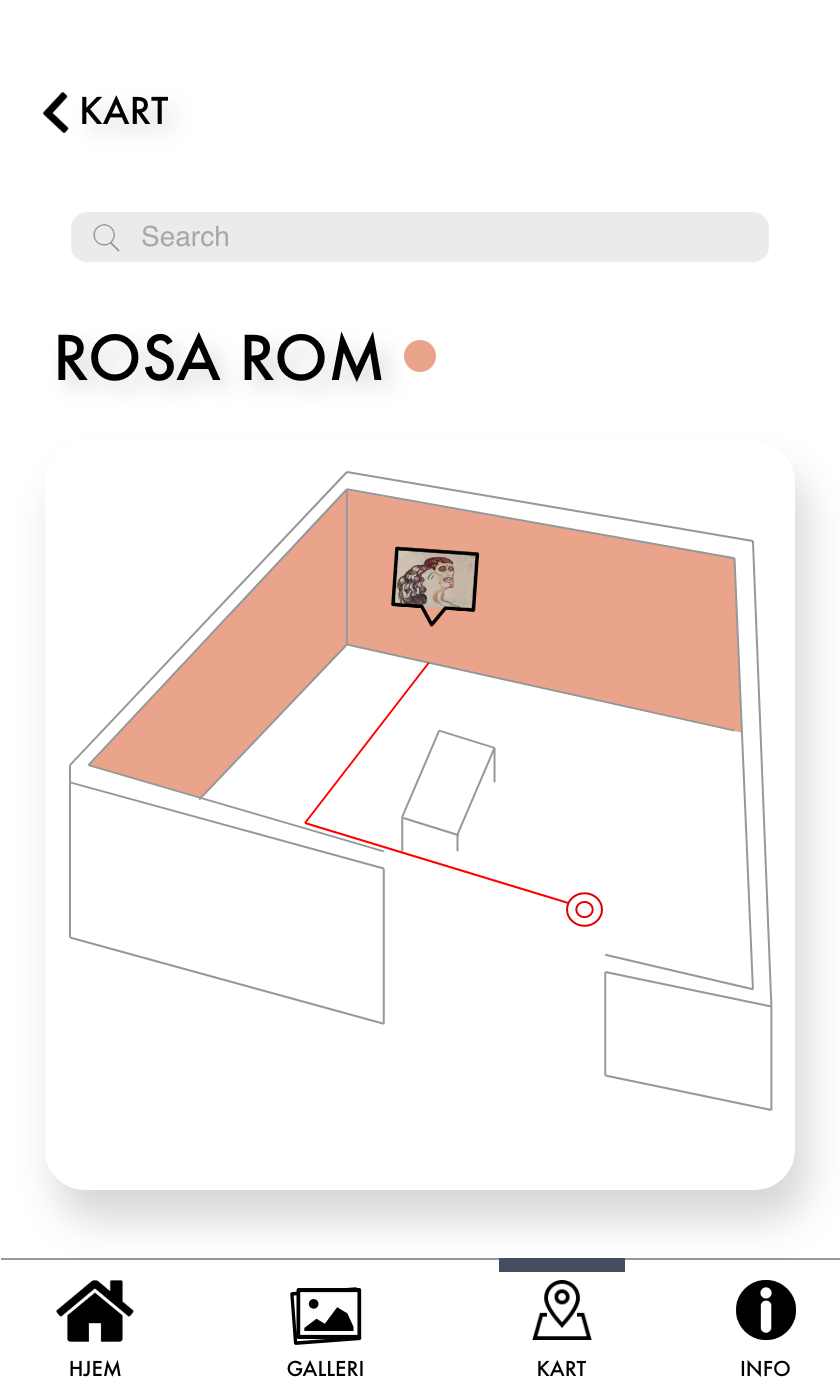 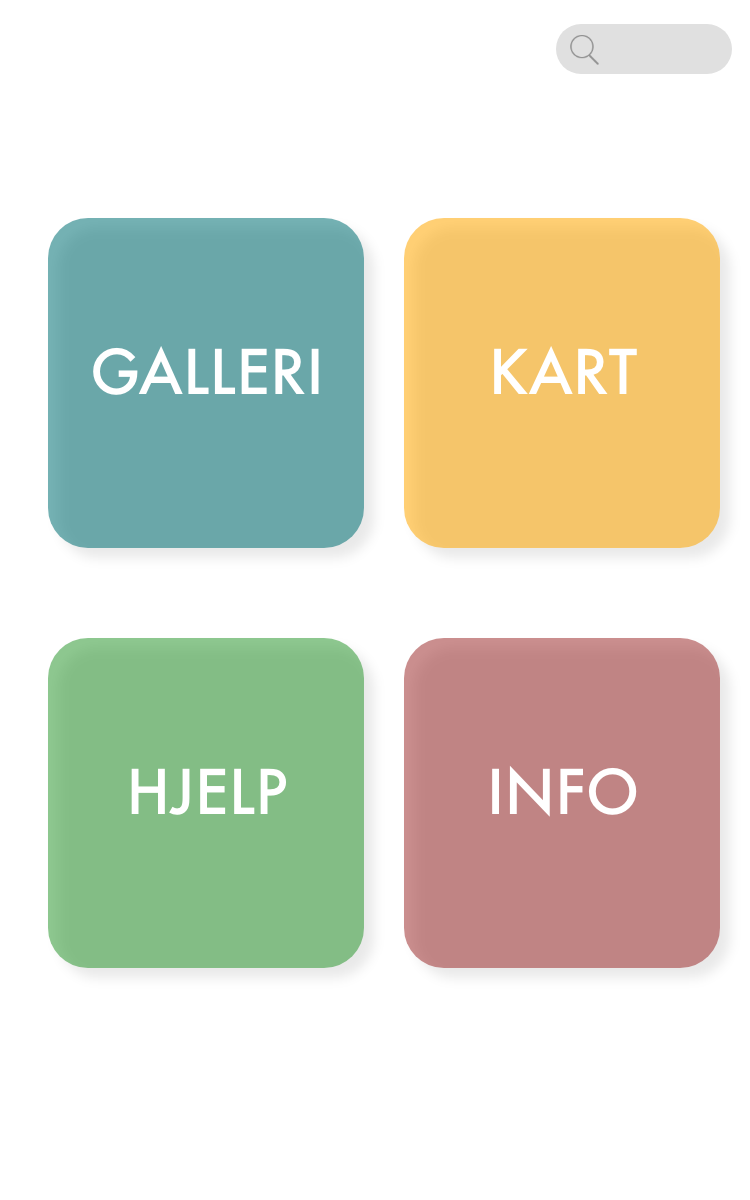 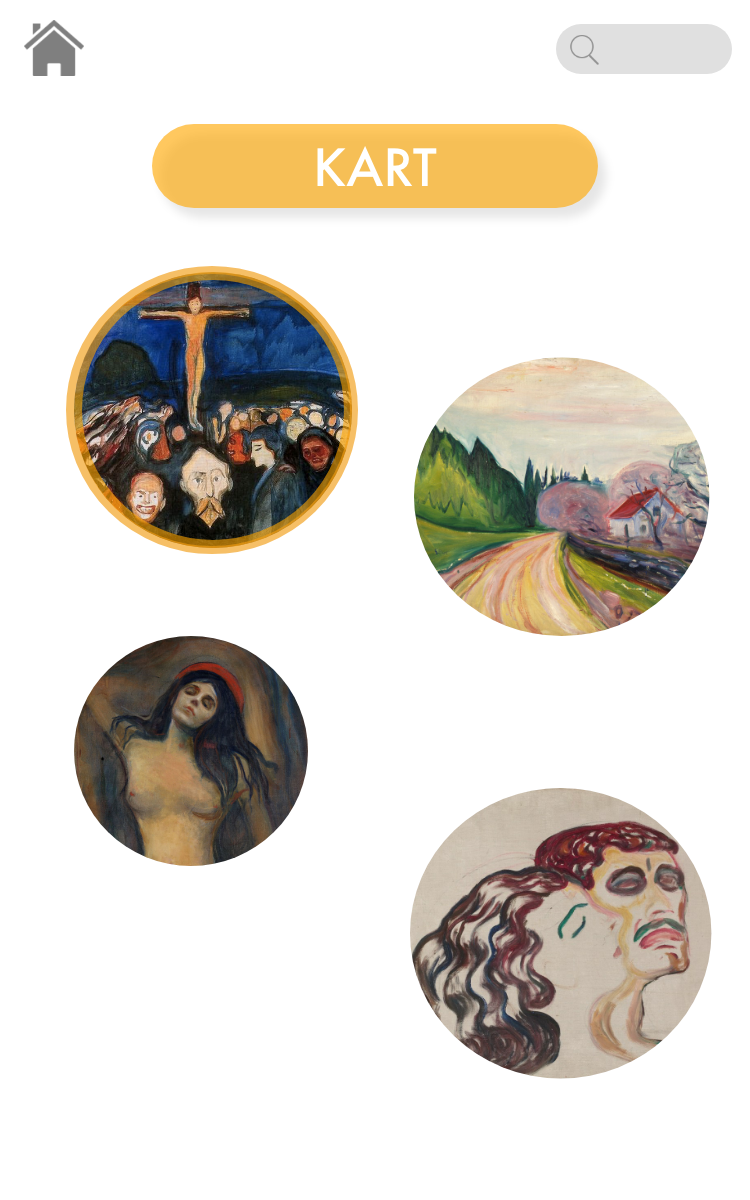 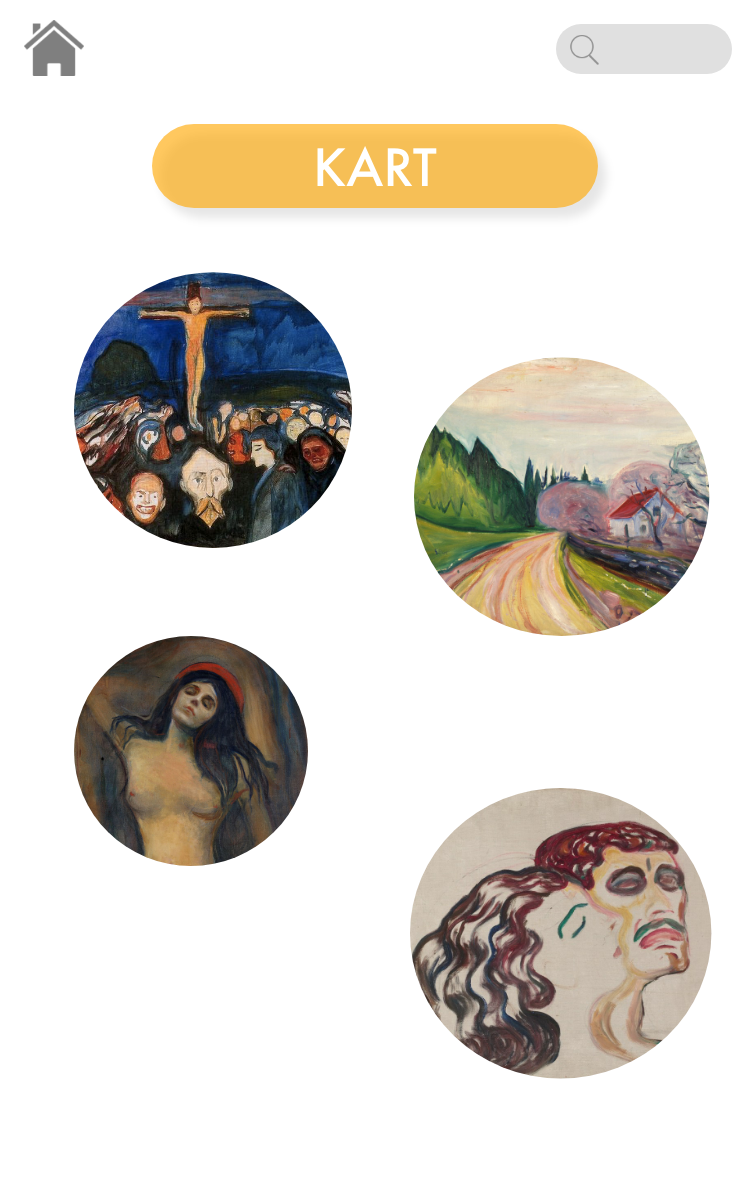 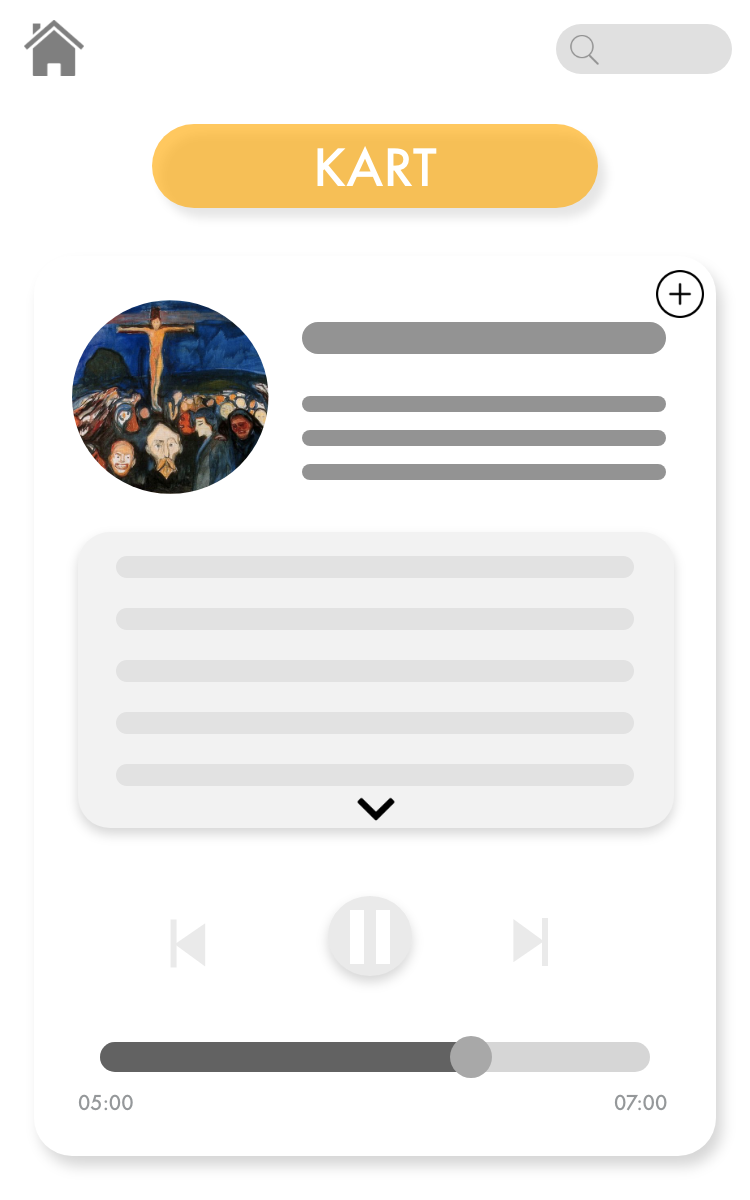 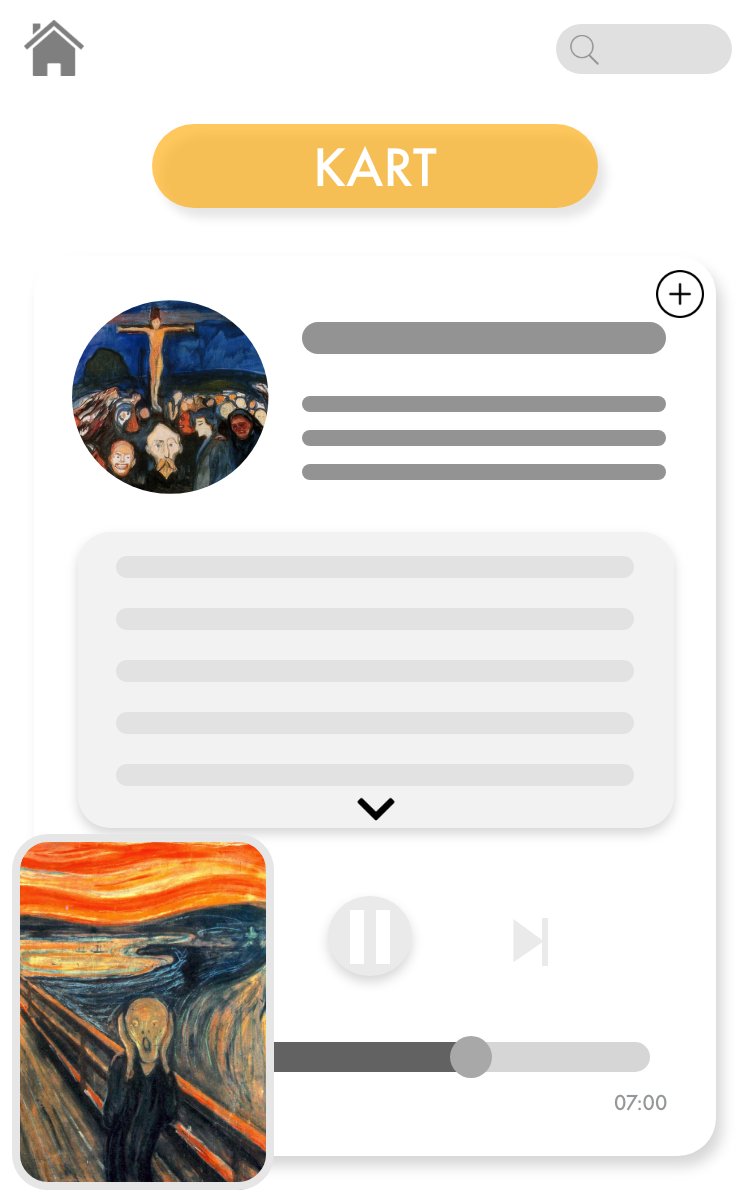 Veien videre
Mer prototyping og wireframing

Usability testing

Brukertesting 

Simulering av tekniske løsninger
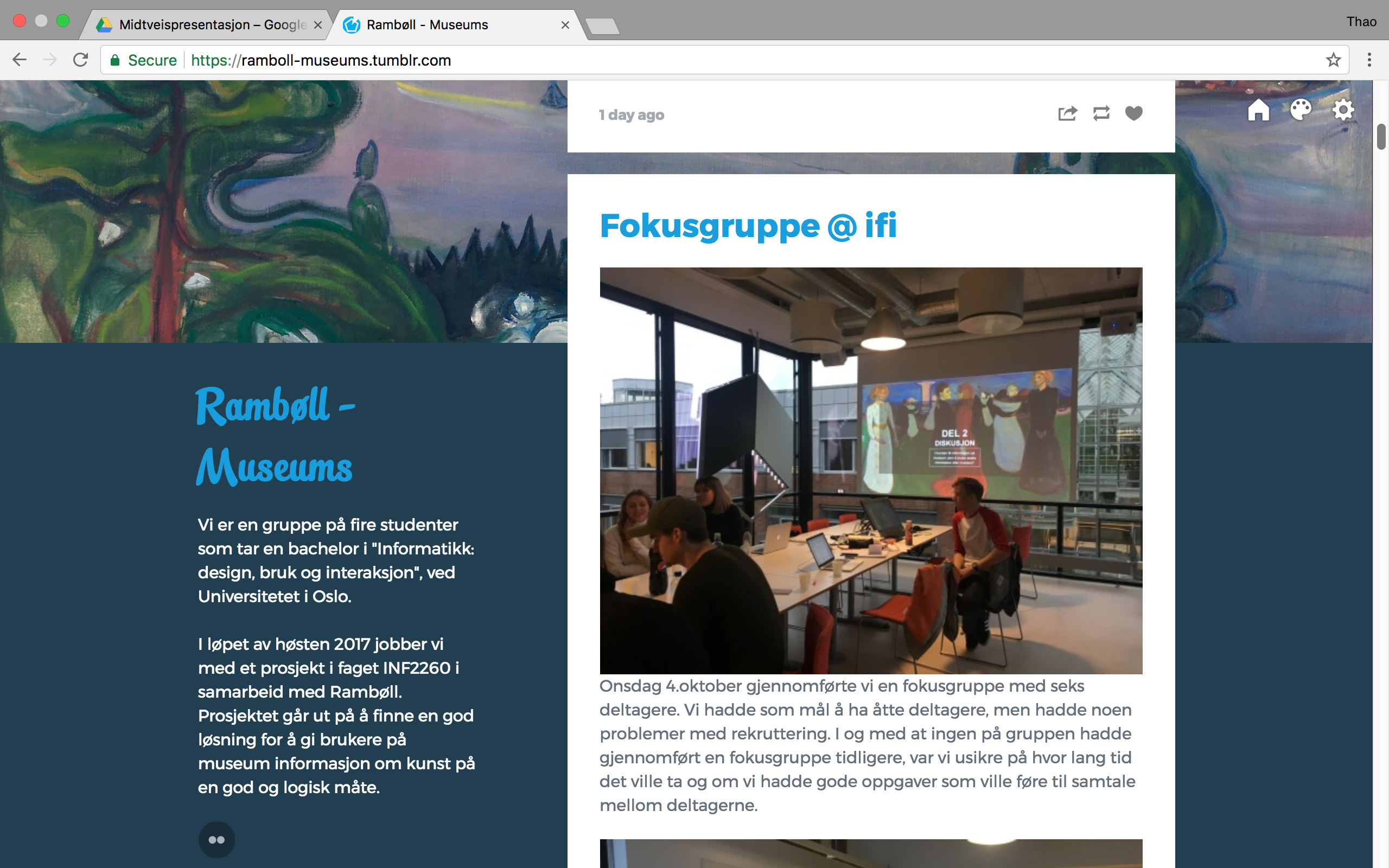 Følg oss på tumblr!
TAKK FOR OSS!